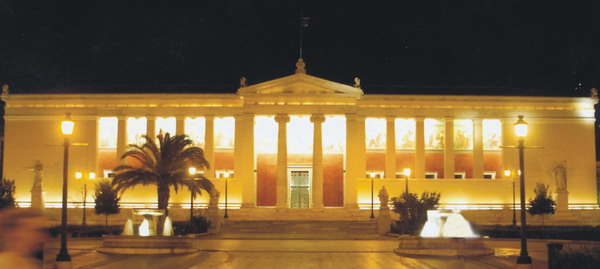 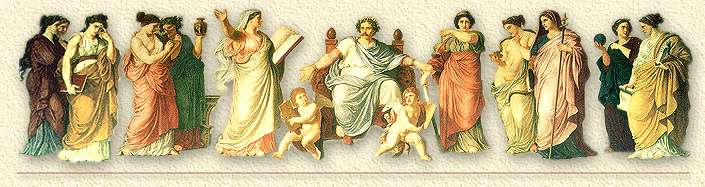 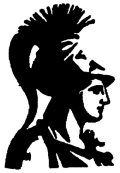 ΛΗΨΗ ΙΣΤΟΡΙΚΟΥ – ΚΛΙΝΙΚΗ ΕΞΕΤΑΣΗ ΧΕΙΡΟΥΡΓΙΚΟΥ ΑΣΘΕΝΟΥΣ
Γεράσιμος Μπονάτσος
Καθηγητής Χειρουργικής
Τμήμα Νοσηλευτικής
Πανεπιστημίου Αθηνών
ΠΕΡΙΕΧΟΜΕΝΑ ΠΑΡΟΥΣΙΑΣΗΣ
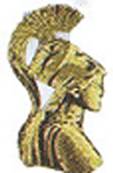 «ΛΗΨΗ ΙΣΤΟΡΙΚΟΥ – ΚΛΙΝΙΚΗ ΕΞΕΤΑΣΗ ΧΕΙΡΟΥΡΓΙΚΟΥ ΑΣΘΕΝΟΥΣ» ΜΠΟΝΑΤΣΟΣ ΓΕΡΑΣΙΜΟΣ
 ΑΤΟΜΙΚΟ ΙΣΤΟΡΙΚΟ 
 ΚΛΗΡΟΝΟΜΙΚΟ ΙΣΤΟΡΙΚΟ
 ΚΛΙΝΙΚΗ ΕΞΕΤΑΣΗ
	 ΕΠΙΣΚΟΠΗΣΗ
 ΑΚΡΟΑΣΗ
	 ΨΗΛΑΦΗΣΗ 
	 ΕΠΙΚΡΟΥΣΗ
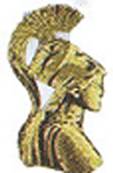 ΠΡΟΕΓΧΕΙΡΗΤΙΚΗ ΑΓΩΓΗ (1)
Προεγχειρητική Αγωγή:
Διαγνωστικός έλεγχος
Προεγχειρητική εκτίμηση γενικής κατάστασης
Προεγχειρητική προετοιμασία
«ΛΗΨΗ ΙΣΤΟΡΙΚΟΥ – ΚΛΙΝΙΚΗ ΕΞΕΤΑΣΗ ΧΕΙΡΟΥΡΓΙΚΟΥ ΑΣΘΕΝΟΥΣ» ΜΠΟΝΑΤΣΟΣ ΓΕΡΑΣΙΜΟΣ
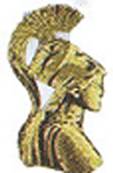 ΔΙΑΓΝΩΣΤΙΚΟΣ ΕΛΕΓΧΟΣ (1)
Διαγνωστικός Έλεγχος:
Πληροφορίες από το ιστορικό του αρρώστου
Πληροφορίες από τη κλινική εξέταση
Μικροβιολογικές και βιοχημικές εξετάσεις
Ακτινολογικές και λοιπές παρακλινικές εξετάσεις
«ΛΗΨΗ ΙΣΤΟΡΙΚΟΥ – ΚΛΙΝΙΚΗ ΕΞΕΤΑΣΗ ΧΕΙΡΟΥΡΓΙΚΟΥ ΑΣΘΕΝΟΥΣ» ΜΠΟΝΑΤΣΟΣ ΓΕΡΑΣΙΜΟΣ
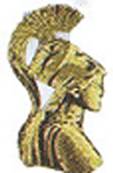 ΠΡΟΕΓΧΕΙΡΗΤΙΚΟΣ ΕΛΕΓΧΟΣ (1)
Στόχοι Προεγχειρητικού Ελέγχου:
Ανίχνευση υποκλινικών παθήσεων
Αξιολόγηση της βαρύτητος συνυπαρχουσών παθήσεων και εκτίμηση του εγχειρητικού κινδύνου
«ΛΗΨΗ ΙΣΤΟΡΙΚΟΥ – ΚΛΙΝΙΚΗ ΕΞΕΤΑΣΗ ΧΕΙΡΟΥΡΓΙΚΟΥ ΑΣΘΕΝΟΥΣ» ΜΠΟΝΑΤΣΟΣ ΓΕΡΑΣΙΜΟΣ
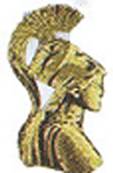 ΛΗΨΗ ΙΣΤΟΡΙΚΟΥ: ΑΤΟΜΙΚΟ ΙΣΤΟΡΙΚΟ
«ΛΗΨΗ ΙΣΤΟΡΙΚΟΥ – ΚΛΙΝΙΚΗ ΕΞΕΤΑΣΗ ΧΕΙΡΟΥΡΓΙΚΟΥ ΑΣΘΕΝΟΥΣ» ΜΠΟΝΑΤΣΟΣ ΓΕΡΑΣΙΜΟΣ
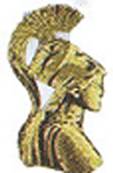 ΛΗΨΗ ΙΣΤΟΡΙΚΟΥ: 
ΑΤΟΜΙΚΟ ΙΣΤΟΡΙΚΟ (1)
Στοιχεία ταυτότητας του αρρώστου:
Ονοματεπώνυμο
Φύλο
Κατοικία
Ημερομηνία γέννησης και ηλικία
Τόπος γέννσης
Εθνικότητα και φυλή
Οικογενειακή κατάσταση
Επάγγελμα
Κοινωνικοοικονομικό επίπεδο
«ΛΗΨΗ ΙΣΤΟΡΙΚΟΥ – ΚΛΙΝΙΚΗ ΕΞΕΤΑΣΗ ΧΕΙΡΟΥΡΓΙΚΟΥ ΑΣΘΕΝΟΥΣ» ΜΠΟΝΑΤΣΟΣ ΓΕΡΑΣΙΜΟΣ
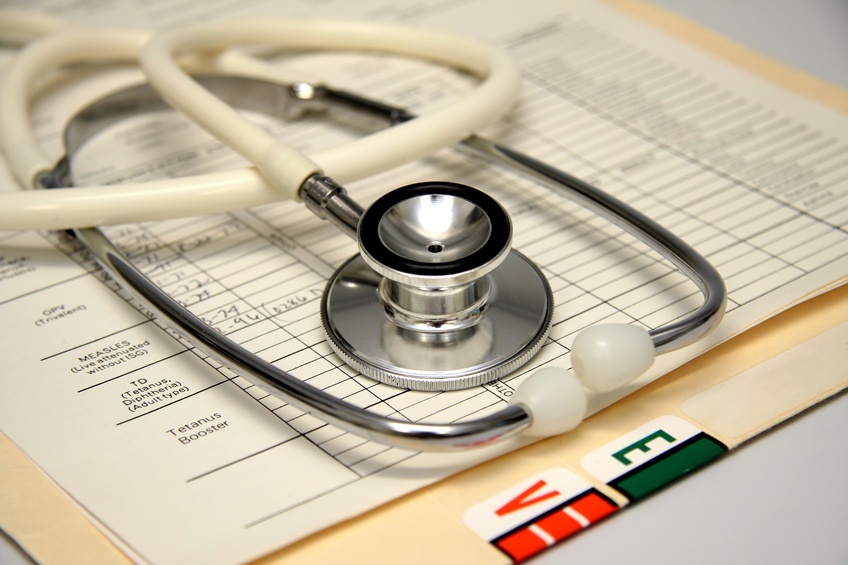 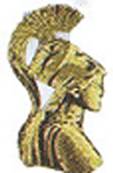 ΛΗΨΗ ΙΣΤΟΡΙΚΟΥ: 
ΑΤΟΜΙΚΟ ΙΣΤΟΡΙΚΟ (2)
Πηγή ιστορικού και ημερομηνίες:
Πηγή: ο ίδιος ο αθενής, συγγενείς, άλλοι ιατροί, περιβάλλον
Ημερομηνίες: λήψηςτου ιστορικού, εισαγωγών, εξιτηρίων, ιατρικών χειρισμών κλπ
«ΛΗΨΗ ΙΣΤΟΡΙΚΟΥ – ΚΛΙΝΙΚΗ ΕΞΕΤΑΣΗ ΧΕΙΡΟΥΡΓΙΚΟΥ ΑΣΘΕΝΟΥΣ» ΜΠΟΝΑΤΣΟΣ ΓΕΡΑΣΙΜΟΣ
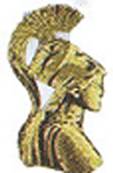 ΛΗΨΗ ΙΣΤΟΡΙΚΟΥ: 
ΑΤΟΜΙΚΟ ΙΣΤΟΡΙΚΟ (3)
Πληροφορίες από το ιστορικό του αρρώστου:
Κύρια ενοχλήματα
Ατομικό αναμνηστικό  
Προηγούμενες ασθένειες και εγχειρήσεις
Συνυπάρχουσες ασθένειες
Χρήση διαφόρων φαρμάκων
Αλλεργικές αντιδράσεις
Διατροφή και συνήθειες καθημερινής ζωής
Γυναικολογικό αναμνηστικό
Κληρονομικό ιστορικό
«ΛΗΨΗ ΙΣΤΟΡΙΚΟΥ – ΚΛΙΝΙΚΗ ΕΞΕΤΑΣΗ ΧΕΙΡΟΥΡΓΙΚΟΥ ΑΣΘΕΝΟΥΣ» ΜΠΟΝΑΤΣΟΣ ΓΕΡΑΣΙΜΟΣ
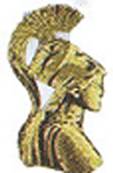 ΛΗΨΗ ΙΣΤΟΡΙΚΟΥ: 
ΑΤΟΜΙΚΟ ΙΣΤΟΡΙΚΟ (4)
Κλινική Εξέταση: Λήψη Ιστορικού
Παρούσα νόσος
Ατομικό ιστορικό
Οικογενειακό ιστορικό
Έξεις και συνήθειες ζωής
«ΛΗΨΗ ΙΣΤΟΡΙΚΟΥ – ΚΛΙΝΙΚΗ ΕΞΕΤΑΣΗ ΧΕΙΡΟΥΡΓΙΚΟΥ ΑΣΘΕΝΟΥΣ» ΜΠΟΝΑΤΣΟΣ ΓΕΡΑΣΙΜΟΣ
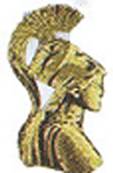 ΛΗΨΗ ΙΣΤΟΡΙΚΟΥ: 
ΑΤΟΜΙΚΟ ΙΣΤΟΡΙΚΟ (5)
Αιτία εισόδου

Είναι πάντοτε τα κύρια ή προέχοντα συμπτώματα περιγραφικά συντομογραφικά π.χ. Πυρετός, βήχας, δυσκαταποσία, σπασμοί, απώλεια συνείδησης κλπ

ΚΑΙ ποτέ διαγνώσεις (πχ πνευμονία, επιληψία κλπ) εκτός αν πρόκειται για επανέλεγχο γνωστής χρονίας νόσου (Αρθρίτιδας, επιληψίας, Αναιμίας κλπ)
«ΛΗΨΗ ΙΣΤΟΡΙΚΟΥ – ΚΛΙΝΙΚΗ ΕΞΕΤΑΣΗ ΧΕΙΡΟΥΡΓΙΚΟΥ ΑΣΘΕΝΟΥΣ» ΜΠΟΝΑΤΣΟΣ ΓΕΡΑΣΙΜΟΣ
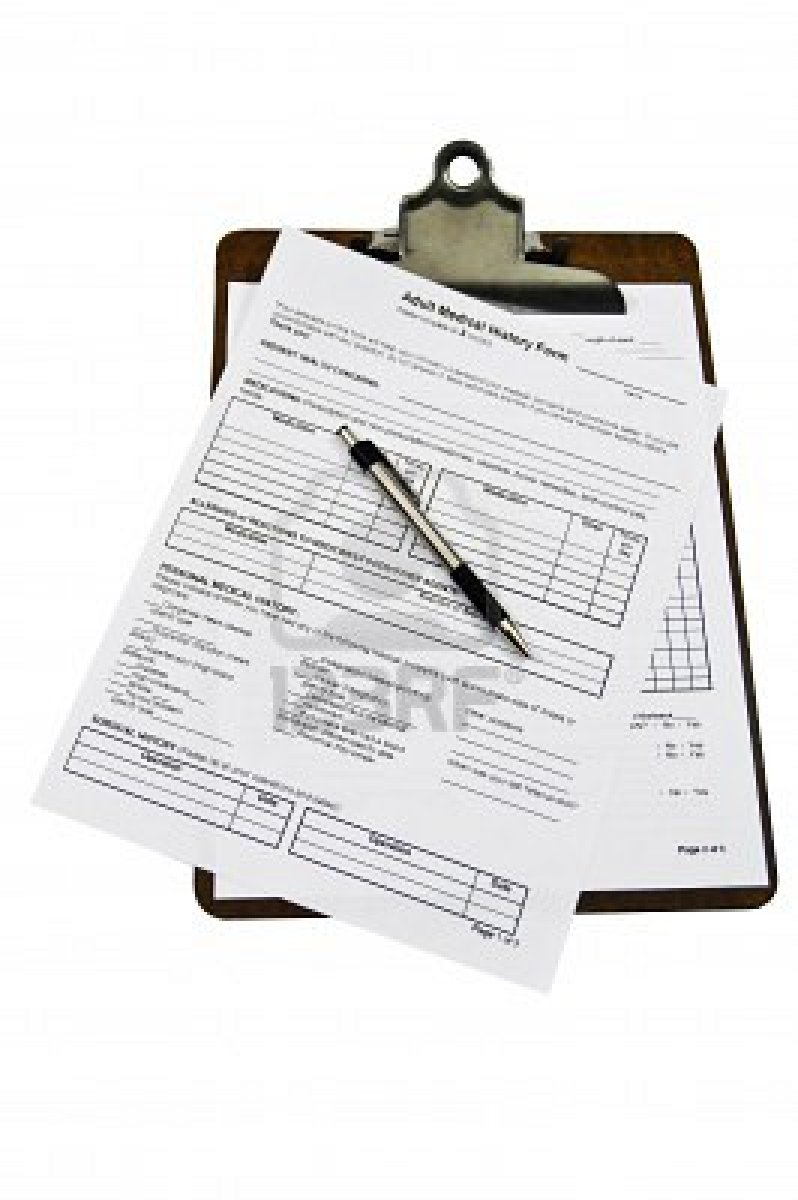 "ΜΕΤΕΓΧΕΙΡΗΤΙΚΕΣ ΕΠΙΠΛΟΚΕΣ" ΜΠΟΝΑΤΣΟΣ ΓΕΡΑΣΙΜΟΣ
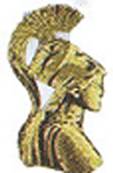 ΛΗΨΗ ΙΣΤΟΡΙΚΟΥ: 
ΑΤΟΜΙΚΟ ΙΣΤΟΡΙΚΟ (6)
Λήψη Ιστορικού: Παρούσα ΝόσοςΕνοχλήματα για τα οποία προσέρχεται ο ασθενής
Πόνος
Έμετος
Αιματέμεση
Αναγωγή
Δυσφαγία
Διάρροια
Δυσκοιλιότητα
Απώλεια βάρους
Ίκτερος
Απόχρεμψη – Αιμόπτυση
Διαλείπουσα χωλότητα
Διόγκωση
Τραυματική κάκωση
«ΛΗΨΗ ΙΣΤΟΡΙΚΟΥ – ΚΛΙΝΙΚΗ ΕΞΕΤΑΣΗ ΧΕΙΡΟΥΡΓΙΚΟΥ ΑΣΘΕΝΟΥΣ» ΜΠΟΝΑΤΣΟΣ ΓΕΡΑΣΙΜΟΣ
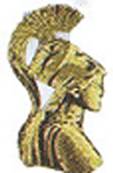 ΛΗΨΗ ΙΣΤΟΡΙΚΟΥ: 
ΑΤΟΜΙΚΟ ΙΣΤΟΡΙΚΟ (7)
Χαρακτηριστικά Κοιλιακού Πόνου:
Εντόπιση και αντανακλάσεις
Χρόνος και τρόπος εισβολής
Ένταση και χαρακτήρας
 	- Βασανιστικός πόνος δραματικής έντασης
 	- Οξύς διαξιφισμός «σαν μαχαιριά»
 	- Συνεχής, σταθερός
 	- Κολικοειδής
 	- Συσφιγκτικός
 	- Νυγμώδης
Εξέλιξη και διάρκεια
Συνθήκες που ελαττώνουν ή αυξάνουν τον πόνο
Συνοδά συμπτώματα (έμετος, τεινεσμός, διαροϊκές κενώσεις, ωχρότητα, κυάνωση, δύσπνοια, μεταβολές του σφυγμού, πυρετός, ίκτερος)
«ΛΗΨΗ ΙΣΤΟΡΙΚΟΥ – ΚΛΙΝΙΚΗ ΕΞΕΤΑΣΗ ΧΕΙΡΟΥΡΓΙΚΟΥ ΑΣΘΕΝΟΥΣ» ΜΠΟΝΑΤΣΟΣ ΓΕΡΑΣΙΜΟΣ
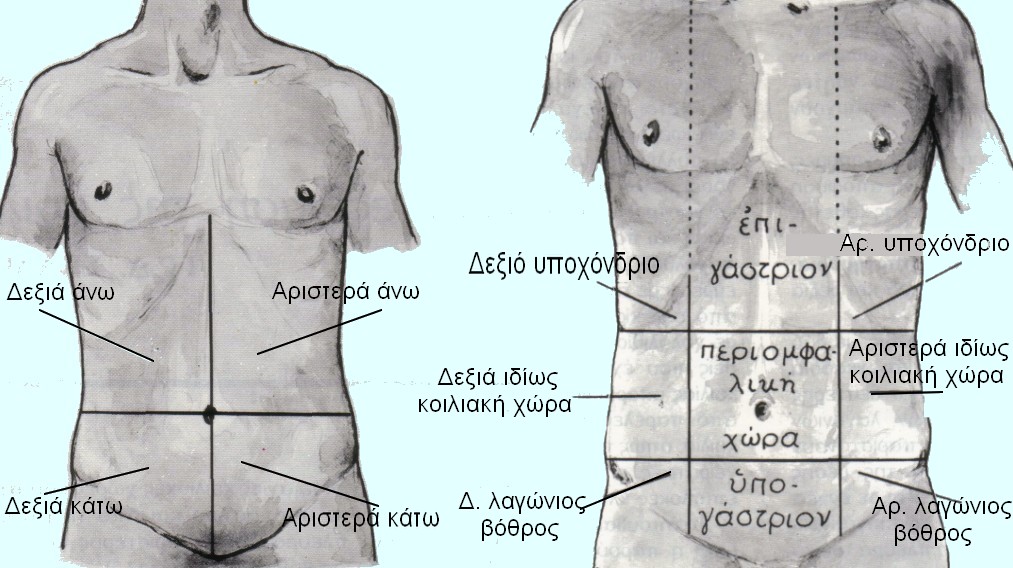 ΔΙΑΙΡΕΣΗ ΚΟΙΛΙΑΣ
Δεξιός Λαγόνιος Βόθρος
Αριστερός
Λαγόνιος Βόθρος
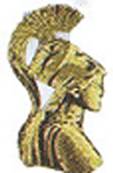 ΛΗΨΗ ΙΣΤΟΡΙΚΟΥ: 
ΑΤΟΜΙΚΟ ΙΣΤΟΡΙΚΟ (8)
Αιτιολογία Κοιλιακού Πόνου ανάλογα με την εντόπιση:
Α. Διάχυτος κοιλιακός πόνος στο μεγαλύτερο μέρος της κοιλίας

Περιτονίτιδα
Παγκρεατίτιδα
Θρόμβωση μεσεντερίων αγγείων
Ανεύρυσμα κοιλιακής αορτής
Εντερική απόφραξη
Γαστρεντερίτιδα
Κολίτιδα
Αρχικά στάδια σκωληκοειδίτιδας
Λευχαιμία
Δρεπανοκυτταρική αναιμία
Δηλητηρίαση από μόλυβδο
«ΛΗΨΗ ΙΣΤΟΡΙΚΟΥ – ΚΛΙΝΙΚΗ ΕΞΕΤΑΣΗ ΧΕΙΡΟΥΡΓΙΚΟΥ ΑΣΘΕΝΟΥΣ» ΜΠΟΝΑΤΣΟΣ ΓΕΡΑΣΙΜΟΣ
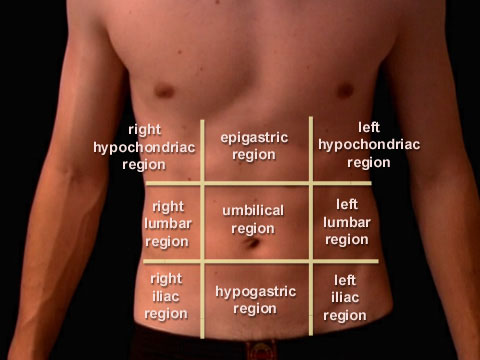 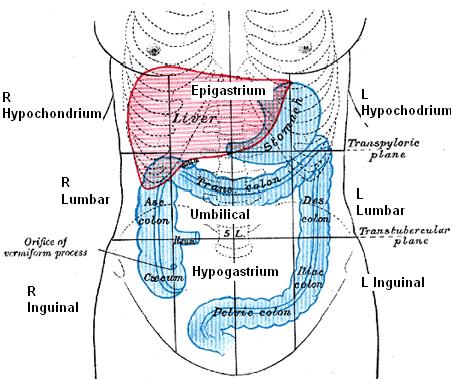 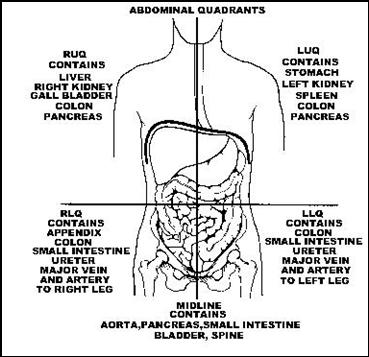 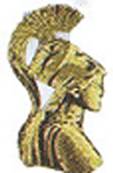 ΛΗΨΗ ΙΣΤΟΡΙΚΟΥ: 
ΑΤΟΜΙΚΟ ΙΣΤΟΡΙΚΟ (9)
Αιτιολογία Κοιλιακού Πόνου ανάλογα με την εντόπιση:
Β. Δεξιό άνω τεταρτημόριο της κοιλίας

Χολοκυστίτιδα
Ηπατίτιδα
Ηπατικό ή υποδιαφραγματικό απόστημα
Παγκρεατίτιδα
Πεπτικό έλκος
Οπισθοτυφλική σκωληκοειδίτιδα
Κολικός νεφρού
Πνευμονία
Πλευρίτιδα
Εμπύημα
Έμφραγμα του μυοκαρδίου
«ΛΗΨΗ ΙΣΤΟΡΙΚΟΥ – ΚΛΙΝΙΚΗ ΕΞΕΤΑΣΗ ΧΕΙΡΟΥΡΓΙΚΟΥ ΑΣΘΕΝΟΥΣ» ΜΠΟΝΑΤΣΟΣ ΓΕΡΑΣΙΜΟΣ
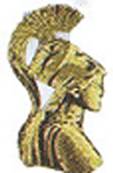 ΛΗΨΗ ΙΣΤΟΡΙΚΟΥ: 
ΑΤΟΜΙΚΟ ΙΣΤΟΡΙΚΟ (10)
Αιτιολογία Κοιλιακού Πόνου ανάλογα με την εντόπιση:
Γ. Αριστερό άνω τεταρτημόριο κοιλίας

Παγκρεατίτιδα
Κολικός νεφρού
Μεγαλοσπληνία
Ρήξη ή έμφρακτο ή ανεύρυσμα ή απόστημα σπληνός
Έμφραγμα του μυοκαρδίου
Πλευρίτιδα
Πνευμονία
«ΛΗΨΗ ΙΣΤΟΡΙΚΟΥ – ΚΛΙΝΙΚΗ ΕΞΕΤΑΣΗ ΧΕΙΡΟΥΡΓΙΚΟΥ ΑΣΘΕΝΟΥΣ» ΜΠΟΝΑΤΣΟΣ ΓΕΡΑΣΙΜΟΣ
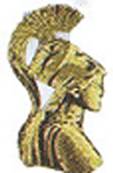 ΛΗΨΗ ΙΣΤΟΡΙΚΟΥ: 
ΑΤΟΜΙΚΟ ΙΣΤΟΡΙΚΟ (11)
Αιτιολογία Κοιλιακού Πόνου ανάλογα με την εντόπιση:
Δ. Δεξιό κάτω τεταρτημόριο κοιλίας

Σκωληκοειδίτιδα
Εντερική απόφραξη
Σαλπιγγίτιδα
Εξωμήτρια κύηση, ρήξη ωοθυλακίου, ρήξη ωχρού σωματίου
Συστροφή κύστεως ωοθήκης
Χολοκυστίτιδα
Διάτρηση πεπτικού έλκους
Νόσος του Crohn
Κολικός νεφρού
Απόστημα του ψοΐτη
«ΛΗΨΗ ΙΣΤΟΡΙΚΟΥ – ΚΛΙΝΙΚΗ ΕΞΕΤΑΣΗ ΧΕΙΡΟΥΡΓΙΚΟΥ ΑΣΘΕΝΟΥΣ» ΜΠΟΝΑΤΣΟΣ ΓΕΡΑΣΙΜΟΣ
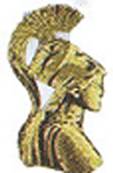 ΛΗΨΗ ΙΣΤΟΡΙΚΟΥ: 
ΑΤΟΜΙΚΟ ΙΣΤΟΡΙΚΟ (12)
Αιτιολογία Κοιλιακού Πόνου ανάλογα με την εντόπιση:
Ε. Αριστερό κάτω τεταρτημόριο κοιλίας

Εντερική απόφραξη
Εκκολπωματίτιδα
Σκωληκοειδίτιδα
Ρήξη ανευρύσματος αορτής
Κολικός νεφρού
Παθήσεις έσω γεννητικών οργάνων
«ΛΗΨΗ ΙΣΤΟΡΙΚΟΥ – ΚΛΙΝΙΚΗ ΕΞΕΤΑΣΗ ΧΕΙΡΟΥΡΓΙΚΟΥ ΑΣΘΕΝΟΥΣ» ΜΠΟΝΑΤΣΟΣ ΓΕΡΑΣΙΜΟΣ
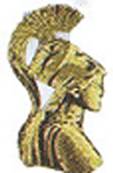 ΛΗΨΗ ΙΣΤΟΡΙΚΟΥ: 
ΑΤΟΜΙΚΟ ΙΣΤΟΡΙΚΟ (13)
Παθήσεις που προκαλούν κοιλιακό πόνο και συχνά διαφεύγουν από έγκαιρη διάγνωση:
Παγκρεατίτιδα
Ανεύρυσμα αορτής (ρήξη ή διαχωρισμός)
Μεσεντέριος ισχαιμία
Σακχαρώδης διαβήτης
Πορφυρία
«ΛΗΨΗ ΙΣΤΟΡΙΚΟΥ – ΚΛΙΝΙΚΗ ΕΞΕΤΑΣΗ ΧΕΙΡΟΥΡΓΙΚΟΥ ΑΣΘΕΝΟΥΣ» ΜΠΟΝΑΤΣΟΣ ΓΕΡΑΣΙΜΟΣ
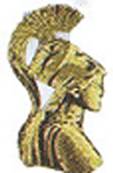 ΛΗΨΗ ΙΣΤΟΡΙΚΟΥ: 
ΑΤΟΜΙΚΟ ΙΣΤΟΡΙΚΟ (14)
Εξωκοιλιακά αίτια κοιλιακού πόνου (Α)
Από τους πνεύμονες και την καρδιά

Πνευμονία
Πλευρίτιδα
Εμπύημα
Έμφραγμα του μυοκαρδιού
Παθήσεις του αίματος

Σφαιροκυττάρωση
Δρεπανοκυτταρική νόσος
Αιμορροφιλία
Μη θρομβοπενική πορφύρα
«ΛΗΨΗ ΙΣΤΟΡΙΚΟΥ – ΚΛΙΝΙΚΗ ΕΞΕΤΑΣΗ ΧΕΙΡΟΥΡΓΙΚΟΥ ΑΣΘΕΝΟΥΣ» ΜΠΟΝΑΤΣΟΣ ΓΕΡΑΣΙΜΟΣ
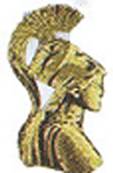 ΛΗΨΗ ΙΣΤΟΡΙΚΟΥ: 
ΑΤΟΜΙΚΟ ΙΣΤΟΡΙΚΟ (15)
Εξωκοιλιακά αίτια κοιλιακού πόνου (Β)
Νευρογενή και μυοσκελετικά
Όγκοι της σπονδυλικής στήλης(ΣΣ)
Οστεομυελίτιδα της ΣΣ
Οστεοαρθρίτιδα της ΣΣ
Έρπης ζωστήρας
Οστεοαρθρίτιδα του ισχύου
Θυλακίτιδα του ισχύου
Μεταβολικά νοσήματα

Διαβητική κετοοξέωση
Ουραιμία
Πορφυρία
Αιμοχρωμάτωση
«ΛΗΨΗ ΙΣΤΟΡΙΚΟΥ – ΚΛΙΝΙΚΗ ΕΞΕΤΑΣΗ ΧΕΙΡΟΥΡΓΙΚΟΥ ΑΣΘΕΝΟΥΣ» ΜΠΟΝΑΤΣΟΣ ΓΕΡΑΣΙΜΟΣ
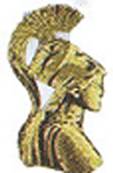 ΛΗΨΗ ΙΣΤΟΡΙΚΟΥ: 
ΑΤΟΜΙΚΟ ΙΣΤΟΡΙΚΟ (16)
Εξωκοιλιακά αίτια κοιλιακού πόνου (Γ)
Διάφορα

Επιδιδυμίτιδα
Προστατίτιδα
Δηλητηρίαση με μόλυβδο
Φάρμακα
Ψυχογενής πόνος
Από τα αγγεία

Διαχωριστικό ανεύρυσμα της αορτής
Οζώδης πολυοαρτηρίτιδα
«ΛΗΨΗ ΙΣΤΟΡΙΚΟΥ – ΚΛΙΝΙΚΗ ΕΞΕΤΑΣΗ ΧΕΙΡΟΥΡΓΙΚΟΥ ΑΣΘΕΝΟΥΣ» ΜΠΟΝΑΤΣΟΣ ΓΕΡΑΣΙΜΟΣ
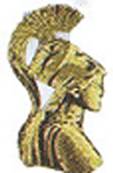 ΛΗΨΗ ΙΣΤΟΡΙΚΟΥ: 
ΑΤΟΜΙΚΟ ΙΣΤΟΡΙΚΟ (17)
Οξεία Κοιλία

Ποικιλία παθήσεων με διάφορα σημεία και συμπτώματα, στα οποία περιλαμβάνεται και ο κοιλιακός πόνος, που οδηγούν τον ασθενή σε επείγουσα χειρουργική εκτίμηση.
«ΛΗΨΗ ΙΣΤΟΡΙΚΟΥ – ΚΛΙΝΙΚΗ ΕΞΕΤΑΣΗ ΧΕΙΡΟΥΡΓΙΚΟΥ ΑΣΘΕΝΟΥΣ» ΜΠΟΝΑΤΣΟΣ ΓΕΡΑΣΙΜΟΣ
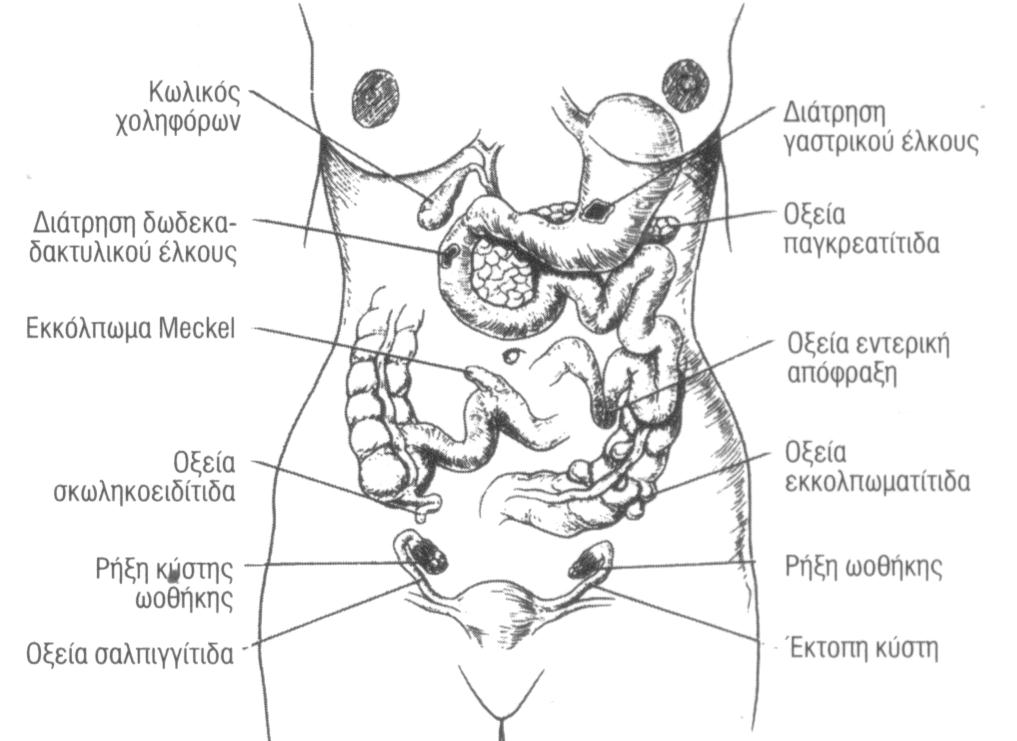 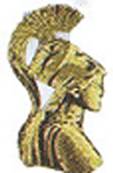 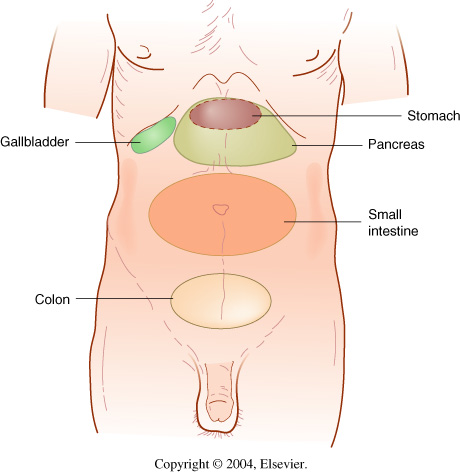 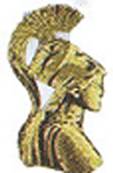 ΣΥΣΧΕΤΙΣΗ ΠΕΡΙΟΧΩΝ ΑΛΓΟΥΣ ΜΕ ΑΝΤΙΣΤΟΙΧΑ ΕΝΔΟΚΟΙΛΙΑΚΑ ΟΡΓΑΝΑ
«ΛΗΨΗ ΙΣΤΟΡΙΚΟΥ – ΚΛΙΝΙΚΗ ΕΞΕΤΑΣΗ ΧΕΙΡΟΥΡΓΙΚΟΥ ΑΣΘΕΝΟΥΣ» ΜΠΟΝΑΤΣΟΣ ΓΕΡΑΣΙΜΟΣ
[Speaker Notes: FIGURE 43-2. Pain from intra-abdominal viscera.]
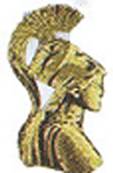 ΛΗΨΗ ΙΣΤΟΡΙΚΟΥ: 
ΑΤΟΜΙΚΟ ΙΣΤΟΡΙΚΟ (18)
Αξιολόγηση παραγόντων κινδύνου σε καρδιολογικούς αρρώστους:
Παράγοντες
Τρίτος καρδιακός τόνος ή διάταση σφαγιτιδικών φλεβών
Έμφραγμα μυοκαρδίου <6μηνών
Ηλικία >70 ετών
Σημαντικού βαθμού στένωση αορτής
Ρυθμός όχι φλεβοκομβικός ή συχνές κολπικές έκτακτες συστολές
Κοιλιακές έκτακτες συστολές >5min
Επείγουσα χειρουργική επέμβαση
Βεβαρυμένη γενική κατάσταση
Ενδοθωρακική, ενδοπεριτοναϊκή και αορτική εγχείρηση
					Σύνολο:
Μόρια
11

10
5
3
7

7
4
3
53
«ΛΗΨΗ ΙΣΤΟΡΙΚΟΥ – ΚΛΙΝΙΚΗ ΕΞΕΤΑΣΗ ΧΕΙΡΟΥΡΓΙΚΟΥ ΑΣΘΕΝΟΥΣ» ΜΠΟΝΑΤΣΟΣ ΓΕΡΑΣΙΜΟΣ
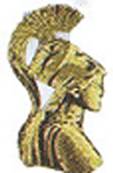 ΛΗΨΗ ΙΣΤΟΡΙΚΟΥ: 
ΑΤΟΜΙΚΟ ΙΣΤΟΡΙΚΟ (19)
Σακχαρώδης διαβήτης και επούλωση τραύματος:
Καθυστέρηση επούλωσης τραύματος, λόγω βραδείας σύνθεσης κολλαγόνου και διαταραχής λειτουργίας φαγοκυττάρων
Η χορήγηση ινσουλίνης αποκαθιστά τη βλάβη σε μεγάλο βαθμό, ιδίως όταν το σάκχαρο του ορού είναι <250 mg/100 ml
«ΛΗΨΗ ΙΣΤΟΡΙΚΟΥ – ΚΛΙΝΙΚΗ ΕΞΕΤΑΣΗ ΧΕΙΡΟΥΡΓΙΚΟΥ ΑΣΘΕΝΟΥΣ» ΜΠΟΝΑΤΣΟΣ ΓΕΡΑΣΙΜΟΣ
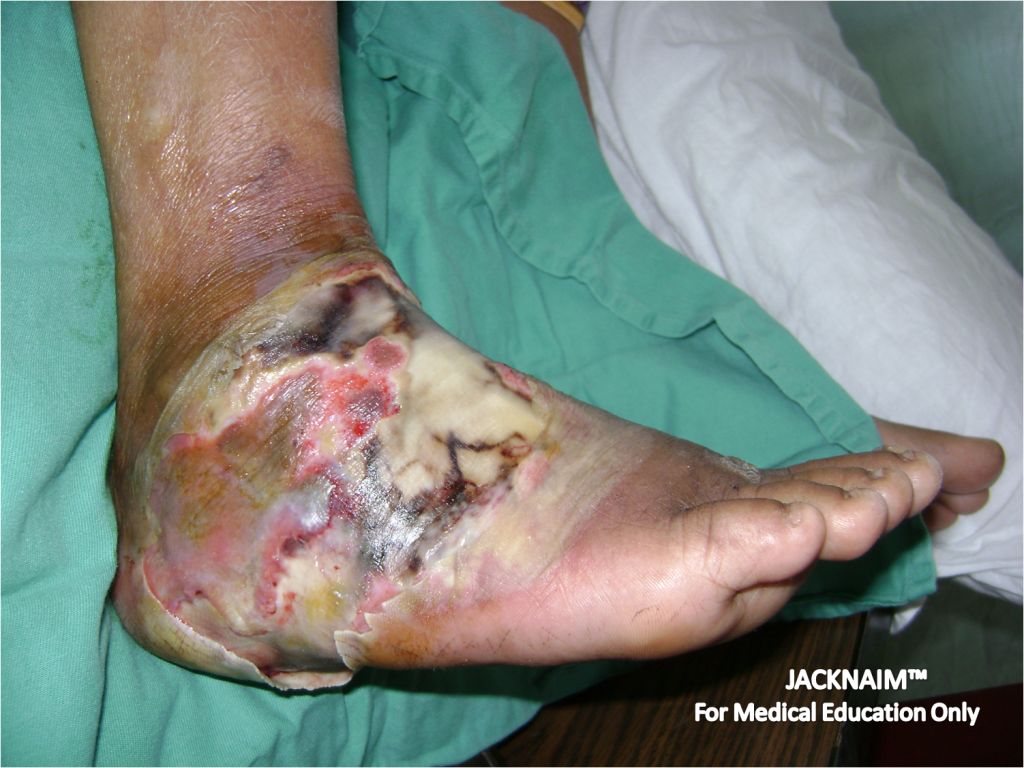 ΔΙΑΒΗΤΙΚΟ
ΠΟΔΙ
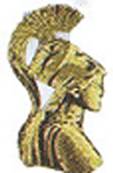 ΛΗΨΗ ΙΣΤΟΡΙΚΟΥ: 
ΑΤΟΜΙΚΟ ΙΣΤΟΡΙΚΟ (20)
Διαβητικός ασθενής και εγχείρηση:
Παρατεταμένη κατάκλιση
Χειρουργικό stress
Τροποποίηση των συνηθειών λήψης τροφής
«ΛΗΨΗ ΙΣΤΟΡΙΚΟΥ – ΚΛΙΝΙΚΗ ΕΞΕΤΑΣΗ ΧΕΙΡΟΥΡΓΙΚΟΥ ΑΣΘΕΝΟΥΣ» ΜΠΟΝΑΤΣΟΣ ΓΕΡΑΣΙΜΟΣ
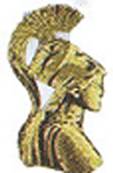 ΛΗΨΗ ΙΣΤΟΡΙΚΟΥ: 
ΑΤΟΜΙΚΟ ΙΣΤΟΡΙΚΟ (21)
Διαβητικός ασθενής και εγχείρηση:

Α. Παράγοντες που καθορίζουν την περιεγχειρητική αντιμετώπιση
Μέθοδος ελέγχου διαβήτη
Μέθοδος αναισθησίας
Βαρύτητα εγχείρησης
Β. Παράγοντες αυξημένου εγχειρητικού κινδύνου
Χωρίς θεραπεία: διαβητική οξέωση
Υπερβολική θεραπεία: Υπογλυκαιμία
Γενικευμένη αγγειοπάθεια
Λοιμώξεις (Σταφυλόκοκκοι, Gram – μικρόβια)
«ΛΗΨΗ ΙΣΤΟΡΙΚΟΥ – ΚΛΙΝΙΚΗ ΕΞΕΤΑΣΗ ΧΕΙΡΟΥΡΓΙΚΟΥ ΑΣΘΕΝΟΥΣ» ΜΠΟΝΑΤΣΟΣ ΓΕΡΑΣΙΜΟΣ
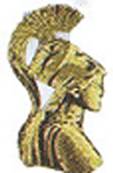 ΛΗΨΗ ΙΣΤΟΡΙΚΟΥ: 
ΑΤΟΜΙΚΟ ΙΣΤΟΡΙΚΟ (22)
Διαβητικός ασθενής και εγχείρηση: 
Στόχοι περιεγχειρητικής αντιμετώπισης
Α. Εκτίμηση σοβαρότητας νόσου
Ηλικία έναρξης
Αντιμετώπιση (δίαιτα, δισκία, ινσουλίνη)
Ευκολία ελέγχου
Επιπλοκές κατά συστήματα

Β. Παρακολούθηση επιπέδων γλυκόζης

Γ. Διατήρηση καλών επιπέδων γλυκόζης και πρόληψη υπογλυκαιμίας - κετοξέωσης
«ΛΗΨΗ ΙΣΤΟΡΙΚΟΥ – ΚΛΙΝΙΚΗ ΕΞΕΤΑΣΗ ΧΕΙΡΟΥΡΓΙΚΟΥ ΑΣΘΕΝΟΥΣ» ΜΠΟΝΑΤΣΟΣ ΓΕΡΑΣΙΜΟΣ
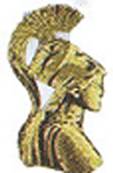 ΛΗΨΗ ΙΣΤΟΡΙΚΟΥ: 
ΑΤΟΜΙΚΟ ΙΣΤΟΡΙΚΟ (23)
Ενδοκρινολογικά προβλήματα και χειρουργικός άρρωστος:

Εντόπιση υφισταμένου ενδοκρινικού συνδρόμου
Εκτίμηση βαθμού διαταραχής στη φυσιολογία του οργανισμού
Ταχεία διόρθωση υφισταμένων διαταραχών
Επίγνωση μεταβολικών διαταραχών, που μπορεί να προκύψουν δι- και μετεγχειρητικά και ετοιμότητα για την αντιμετώπισή τους
«ΛΗΨΗ ΙΣΤΟΡΙΚΟΥ – ΚΛΙΝΙΚΗ ΕΞΕΤΑΣΗ ΧΕΙΡΟΥΡΓΙΚΟΥ ΑΣΘΕΝΟΥΣ» ΜΠΟΝΑΤΣΟΣ ΓΕΡΑΣΙΜΟΣ
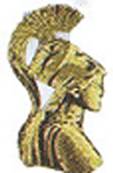 ΛΗΨΗ ΙΣΤΟΡΙΚΟΥ: 
ΑΤΟΜΙΚΟ ΙΣΤΟΡΙΚΟ (24)
Εκτίμηση των διαταραχών θρέψης:
Ιστορικό και κλινική εξέταση
Νοσηλεία στο νοσοκομείο (Διαιτολόγιο-παρακλινικές εξετάσεις)
Μέτρηση βάρους σώματος
Εργαστηριακός έλεγχος: Hb, Fe, λευκωματίνη, τρανσφαιρίνη,
Καθορισμός ισοζυγίου αζώτου
«ΛΗΨΗ ΙΣΤΟΡΙΚΟΥ – ΚΛΙΝΙΚΗ ΕΞΕΤΑΣΗ ΧΕΙΡΟΥΡΓΙΚΟΥ ΑΣΘΕΝΟΥΣ» ΜΠΟΝΑΤΣΟΣ ΓΕΡΑΣΙΜΟΣ
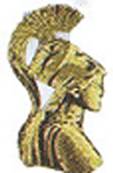 ΛΗΨΗ ΙΣΤΟΡΙΚΟΥ: 
ΑΤΟΜΙΚΟ ΙΣΤΟΡΙΚΟ (25)
Κοινωνικό ιστορικό:
- Που διαμένει η οικογένεια: αστική ή αγροτική οικογένεια
- Συνθήκες διαμονής: Κατοικία, χώροι, πόσοι διαμένουν μαζί, 
   οικόσιτα ζώα 
- Επαγγέλματα περιβάλλοντος, Οικονομική κατάσταση οικογένειας
- Ενδοοικογενειακές σχέσεις:  εκτίμηση με διακριτικό τρόπο (πχ 
   ενδιαφέρον  για περιπτώσεις κακοποιήσεων)
«ΛΗΨΗ ΙΣΤΟΡΙΚΟΥ – ΚΛΙΝΙΚΗ ΕΞΕΤΑΣΗ ΧΕΙΡΟΥΡΓΙΚΟΥ ΑΣΘΕΝΟΥΣ» ΜΠΟΝΑΤΣΟΣ ΓΕΡΑΣΙΜΟΣ
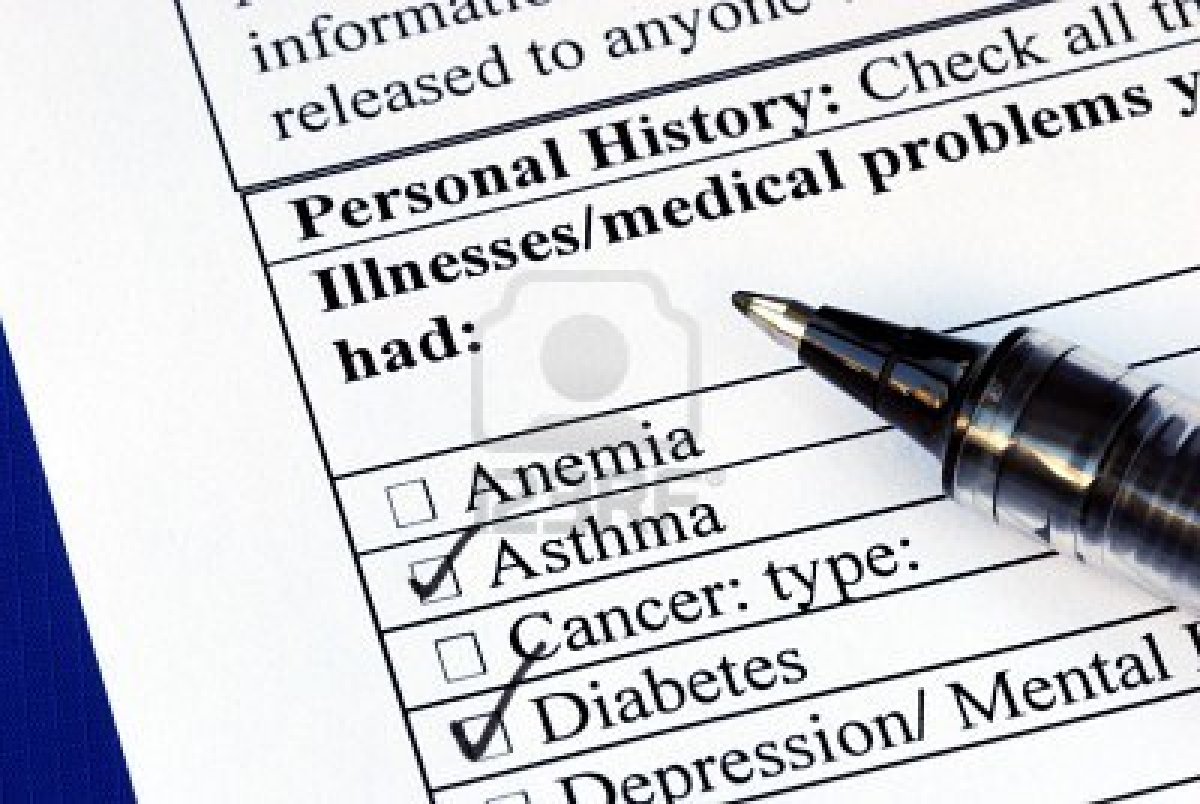 "ΜΕΤΕΓΧΕΙΡΗΤΙΚΕΣ ΕΠΙΠΛΟΚΕΣ" ΜΠΟΝΑΤΣΟΣ ΓΕΡΑΣΙΜΟΣ
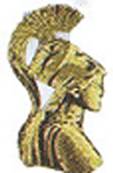 ΛΗΨΗ ΙΣΤΟΡΙΚΟΥ: ΚΛΗΡΟΝΟΜΙΚΟ ΙΣΤΟΡΙΚΟ
«ΛΗΨΗ ΙΣΤΟΡΙΚΟΥ – ΚΛΙΝΙΚΗ ΕΞΕΤΑΣΗ ΧΕΙΡΟΥΡΓΙΚΟΥ ΑΣΘΕΝΟΥΣ» ΜΠΟΝΑΤΣΟΣ ΓΕΡΑΣΙΜΟΣ
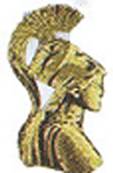 ΛΗΨΗ ΙΣΤΟΡΙΚΟΥ: 
ΚΛΗΡΟΝΟΜΙΚΟ ΙΣΤΟΡΙΚΟ (1)
Σχεδιάζεται το οικογενειακό δένδρο: παππούδες, γονείς, παιδιά και με βελάκι υποδεικνύεται ο / η πάσχον / ουσα ασθενής
Αναφέρονται χρόνια νοσήματα στα ανωτέρω μέλη της οικογένειας
Σε περίπτωση υποψίας για κληρονομική νόσο, είναι δυνατό να αναφερθούν και πάσχοντα μέλη της ευρύτερης οικογένειας
«ΛΗΨΗ ΙΣΤΟΡΙΚΟΥ – ΚΛΙΝΙΚΗ ΕΞΕΤΑΣΗ ΧΕΙΡΟΥΡΓΙΚΟΥ ΑΣΘΕΝΟΥΣ» ΜΠΟΝΑΤΣΟΣ ΓΕΡΑΣΙΜΟΣ
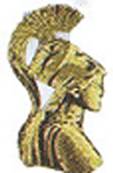 82, living & well
Died age 64
“heart attack”
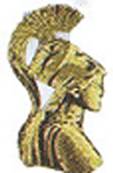 ΚΛΙΝΙΚΗ ΕΞΕΤΑΣΗΧΕΙΡΟΥΡΓΙΚΟΥ ΑΣΘΕΝΟΥΣ
«ΛΗΨΗ ΙΣΤΟΡΙΚΟΥ – ΚΛΙΝΙΚΗ ΕΞΕΤΑΣΗ ΧΕΙΡΟΥΡΓΙΚΟΥ ΑΣΘΕΝΟΥΣ» ΜΠΟΝΑΤΣΟΣ ΓΕΡΑΣΙΜΟΣ
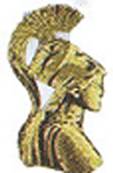 ΚΛΙΝΙΚΗ ΕΞΕΤΑΣΗ 
ΧΕΙΡΟΥΡΓΙΚΟΥ ΑΣΘΕΝΟΥΣ (1)
Πληροφορίες από την κλινική εξέταση:
Έλεγχος καρδαγγειακού συστήματος
Έλεγχος αναπνευστικής λειτουργίας
Εξέταση μαστών
Γυναικολογική εξέταση
Δακτυλική εξέταση
Έλεγχος επιπέδου θρέψεως
«ΛΗΨΗ ΙΣΤΟΡΙΚΟΥ – ΚΛΙΝΙΚΗ ΕΞΕΤΑΣΗ ΧΕΙΡΟΥΡΓΙΚΟΥ ΑΣΘΕΝΟΥΣ» ΜΠΟΝΑΤΣΟΣ ΓΕΡΑΣΙΜΟΣ
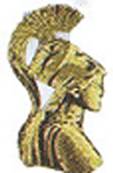 ΚΛΙΝΙΚΗ ΕΞΕΤΑΣΗ 
ΧΕΙΡΟΥΡΓΙΚΟΥ ΑΣΘΕΝΟΥΣ (2)
«ΛΗΨΗ ΙΣΤΟΡΙΚΟΥ – ΚΛΙΝΙΚΗ ΕΞΕΤΑΣΗ ΧΕΙΡΟΥΡΓΙΚΟΥ ΑΣΘΕΝΟΥΣ» ΜΠΟΝΑΤΣΟΣ ΓΕΡΑΣΙΜΟΣ
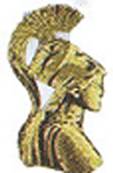 ΚΛΙΝΙΚΗ ΕΞΕΤΑΣΗ 
ΧΕΙΡΟΥΡΓΙΚΟΥ ΑΣΘΕΝΟΥΣ (3)
«ΛΗΨΗ ΙΣΤΟΡΙΚΟΥ – ΚΛΙΝΙΚΗ ΕΞΕΤΑΣΗ ΧΕΙΡΟΥΡΓΙΚΟΥ ΑΣΘΕΝΟΥΣ» ΜΠΟΝΑΤΣΟΣ ΓΕΡΑΣΙΜΟΣ
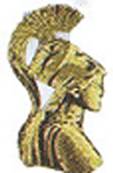 ΚΛΙΝΙΚΗ ΕΞΕΤΑΣΗ 
ΧΕΙΡΟΥΡΓΙΚΟΥ ΑΣΘΕΝΟΥΣ (4)
«ΛΗΨΗ ΙΣΤΟΡΙΚΟΥ – ΚΛΙΝΙΚΗ ΕΞΕΤΑΣΗ ΧΕΙΡΟΥΡΓΙΚΟΥ ΑΣΘΕΝΟΥΣ» ΜΠΟΝΑΤΣΟΣ ΓΕΡΑΣΙΜΟΣ
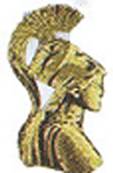 ΚΛΙΝΙΚΗ ΕΞΕΤΑΣΗ 
ΧΕΙΡΟΥΡΓΙΚΟΥ ΑΣΘΕΝΟΥΣ (5)
«ΛΗΨΗ ΙΣΤΟΡΙΚΟΥ – ΚΛΙΝΙΚΗ ΕΞΕΤΑΣΗ ΧΕΙΡΟΥΡΓΙΚΟΥ ΑΣΘΕΝΟΥΣ» ΜΠΟΝΑΤΣΟΣ ΓΕΡΑΣΙΜΟΣ
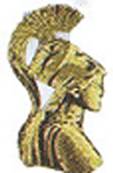 ΚΛΙΝΙΚΗ ΕΞΕΤΑΣΗ 
ΧΕΙΡΟΥΡΓΙΚΟΥ ΑΣΘΕΝΟΥΣ (6)
«ΛΗΨΗ ΙΣΤΟΡΙΚΟΥ – ΚΛΙΝΙΚΗ ΕΞΕΤΑΣΗ ΧΕΙΡΟΥΡΓΙΚΟΥ ΑΣΘΕΝΟΥΣ» ΜΠΟΝΑΤΣΟΣ ΓΕΡΑΣΙΜΟΣ
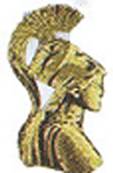 ΚΛΙΝΙΚΗ ΕΞΕΤΑΣΗ 
ΧΕΙΡΟΥΡΓΙΚΟΥ ΑΣΘΕΝΟΥΣ (7)
Κλινική εξέταση : Η αντικειμενική εξέταση

Επισκόπηση
Ψηλάφηση
Επίκρουση
Ακρόαση
Δακτυλική εξέταση
Γυναικολογική εξέταση
«ΛΗΨΗ ΙΣΤΟΡΙΚΟΥ – ΚΛΙΝΙΚΗ ΕΞΕΤΑΣΗ ΧΕΙΡΟΥΡΓΙΚΟΥ ΑΣΘΕΝΟΥΣ» ΜΠΟΝΑΤΣΟΣ ΓΕΡΑΣΙΜΟΣ
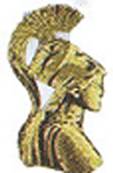 ΚΛΙΝΙΚΗ ΕΞΕΤΑΣΗ 
ΧΕΙΡΟΥΡΓΙΚΟΥ ΑΣΘΕΝΟΥΣ (8)
Αντικειμενική Εξέταση:

Άνω άκρα
Κεφαλή – Τράχηλος
Θώρακας
Κοιλία
Βουβωνικές χώρες
Περίνεο, γεννητικά όργανα
Κάτω άκρα
«ΛΗΨΗ ΙΣΤΟΡΙΚΟΥ – ΚΛΙΝΙΚΗ ΕΞΕΤΑΣΗ ΧΕΙΡΟΥΡΓΙΚΟΥ ΑΣΘΕΝΟΥΣ» ΜΠΟΝΑΤΣΟΣ ΓΕΡΑΣΙΜΟΣ
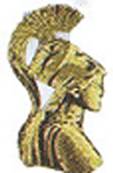 ΚΛΙΝΙΚΗ ΕΞΕΤΑΣΗ 
ΧΕΙΡΟΥΡΓΙΚΟΥ ΑΣΘΕΝΟΥΣ (9)
Η αντικειμενική εξέταση της κοιλίας : Προετοιμασία
Α. Κατάλληλο περιβάλλον (θερμοκρασία, φωτισμός)
Β. Εξεταστική κλίνη
Γ. Η θέση του ασθενούς
Δ. Η θέση του εξεταστού
«ΛΗΨΗ ΙΣΤΟΡΙΚΟΥ – ΚΛΙΝΙΚΗ ΕΞΕΤΑΣΗ ΧΕΙΡΟΥΡΓΙΚΟΥ ΑΣΘΕΝΟΥΣ» ΜΠΟΝΑΤΣΟΣ ΓΕΡΑΣΙΜΟΣ
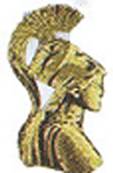 ΚΛΙΝΙΚΗ ΕΞΕΤΑΣΗ 
ΧΕΙΡΟΥΡΓΙΚΟΥ ΑΣΘΕΝΟΥΣ (10)
Η αντικειμενική εξέταση της κοιλίας: Επισκόπηση
Γενική εικόνα (αναζήτηση καχεξίας, ωχρότητας, ικτέρου)
Ασυμμετρία (μετεωρισμός, επίπεδη, σκαφοειδής)
Ουλές, συρίγγια, διογκώσεις
Διατεταμένες φλέβες
«ΛΗΨΗ ΙΣΤΟΡΙΚΟΥ – ΚΛΙΝΙΚΗ ΕΞΕΤΑΣΗ ΧΕΙΡΟΥΡΓΙΚΟΥ ΑΣΘΕΝΟΥΣ» ΜΠΟΝΑΤΣΟΣ ΓΕΡΑΣΙΜΟΣ
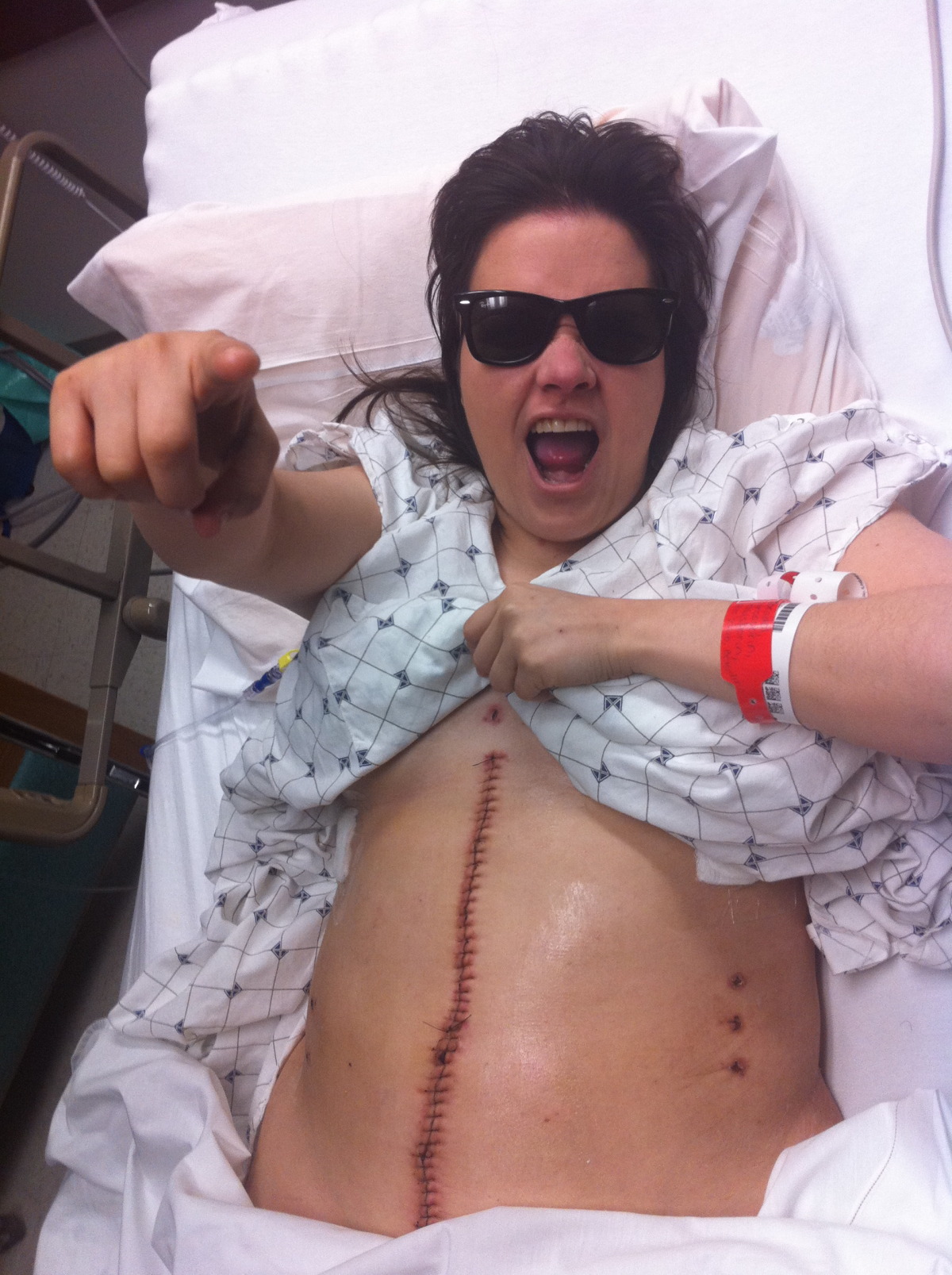 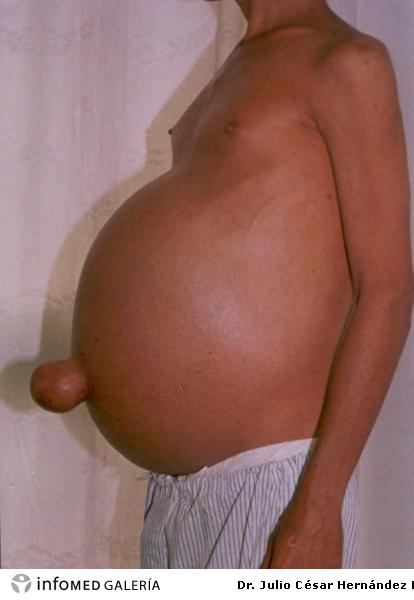 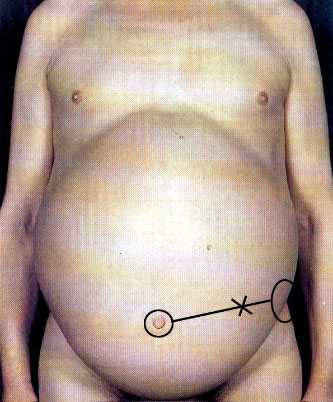 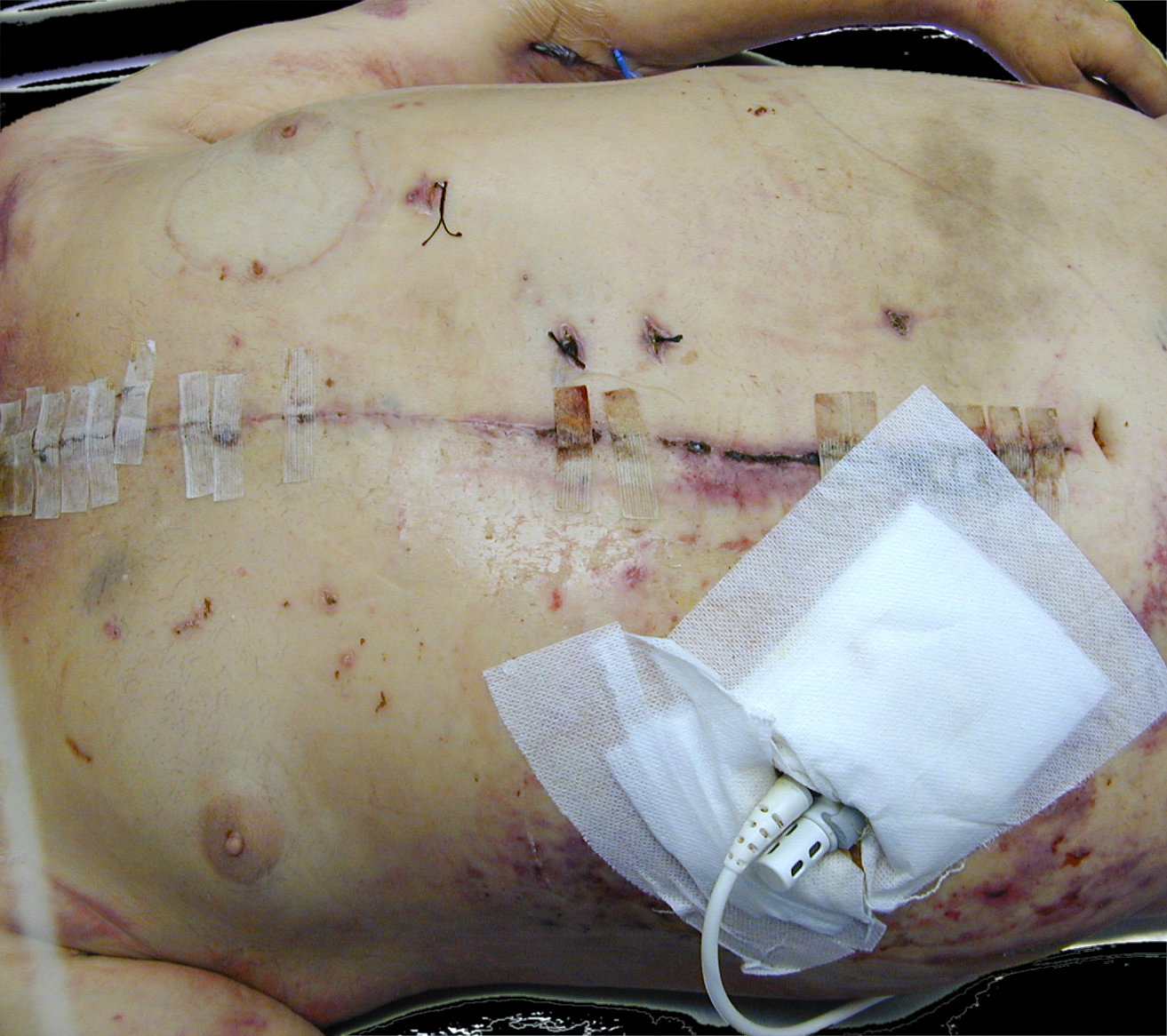 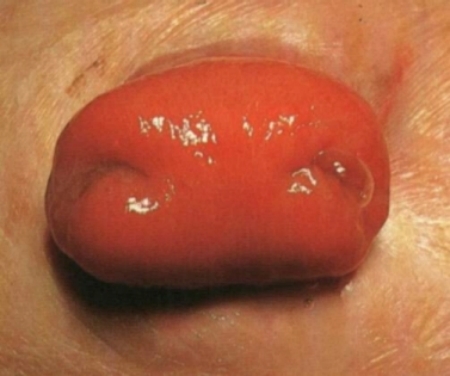 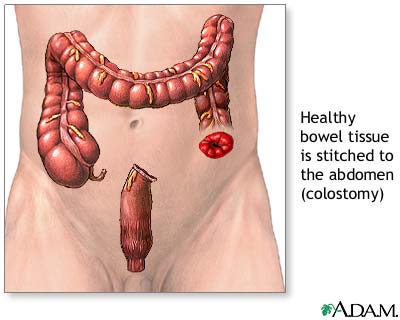 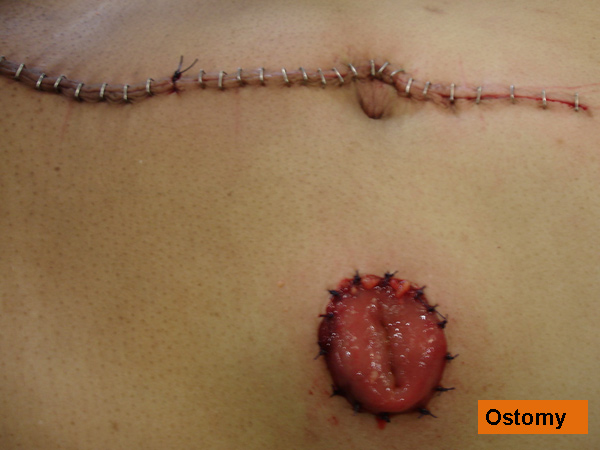 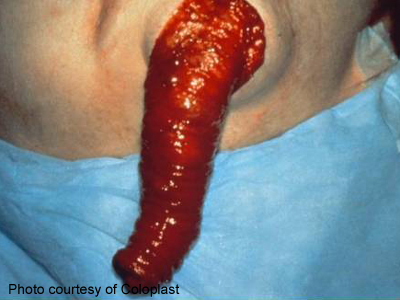 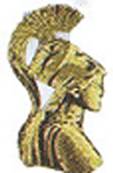 ΚΛΙΝΙΚΗ ΕΞΕΤΑΣΗ 
ΧΕΙΡΟΥΡΓΙΚΟΥ ΑΣΘΕΝΟΥΣ (11)
Οργανικά αίτια (νοσήματα) που προκαλούν προοδευτική συμπαγή διόγκωση της κοιλίας
Ασκίτης
Όγκοι ωοθήκης (καρκίνος, τεράτωμα)
Κύηση
Παχυσαρκία
Οπισθοπεριτοναϊκοί όγκοι (σάρκωμα, Non-Hodgkin λέμφωμα)
Ενδοκοιλιακές κύστεις και όγκοι (εχινόκοκκος κύστη, σάρκωμα)
Μεγάλη ηπατοσπληνική διόγκωση
Ψευδομύξωμα του περιτοναίου
Συγγενές μεγάκολο
«ΛΗΨΗ ΙΣΤΟΡΙΚΟΥ – ΚΛΙΝΙΚΗ ΕΞΕΤΑΣΗ ΧΕΙΡΟΥΡΓΙΚΟΥ ΑΣΘΕΝΟΥΣ» ΜΠΟΝΑΤΣΟΣ ΓΕΡΑΣΙΜΟΣ
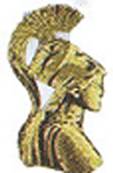 ΚΛΙΝΙΚΗ ΕΞΕΤΑΣΗ 
ΧΕΙΡΟΥΡΓΙΚΟΥ ΑΣΘΕΝΟΥΣ (12)
ΑΙΤΙΟΛΟΓΙΑ ΔΙΑΤΑΣΗΣ ΚΟΙΛΙΑΣ (ΜΕΤΕΩΡΙΣΜΟΥ)
Fetus
Flatus
Faeces			6 F
Fat
Fluid
Fibroids
«ΛΗΨΗ ΙΣΤΟΡΙΚΟΥ – ΚΛΙΝΙΚΗ ΕΞΕΤΑΣΗ ΧΕΙΡΟΥΡΓΙΚΟΥ ΑΣΘΕΝΟΥΣ» ΜΠΟΝΑΤΣΟΣ ΓΕΡΑΣΙΜΟΣ
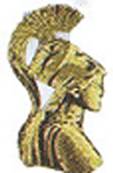 ΚΛΙΝΙΚΗ ΕΞΕΤΑΣΗ 
ΧΕΙΡΟΥΡΓΙΚΟΥ ΑΣΘΕΝΟΥΣ (13)
Ομφαλός : Συχνότερες παθήσεις
Ομφαλοκήλη
Εξώμφαλος
Συρίγγιο
Κοκκίωμα
Ομφαλίτις
Διήθηση από μεταστατικό καρκίνωμα
Ενδομητρίωμα
«ΛΗΨΗ ΙΣΤΟΡΙΚΟΥ – ΚΛΙΝΙΚΗ ΕΞΕΤΑΣΗ ΧΕΙΡΟΥΡΓΙΚΟΥ ΑΣΘΕΝΟΥΣ» ΜΠΟΝΑΤΣΟΣ ΓΕΡΑΣΙΜΟΣ
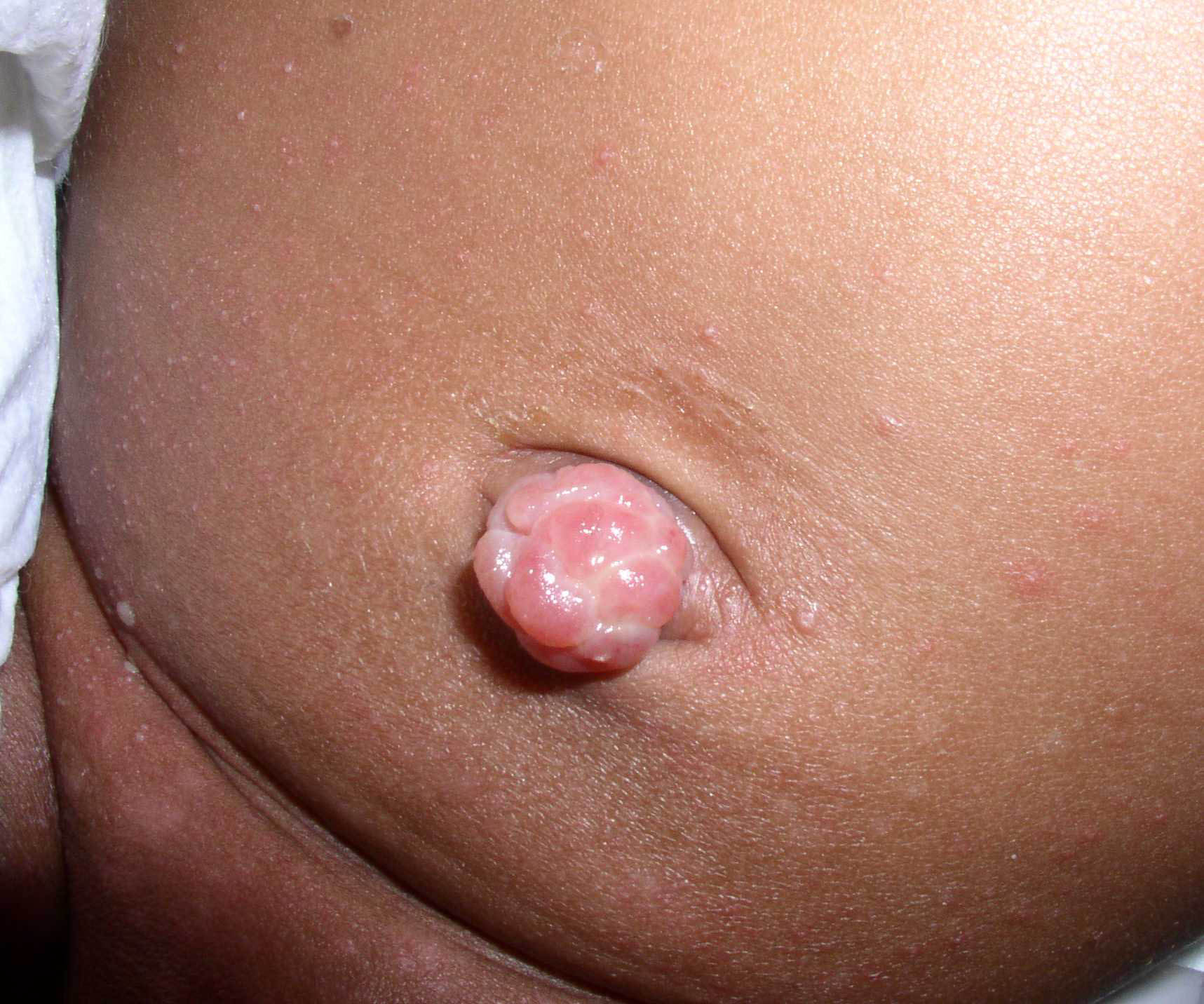 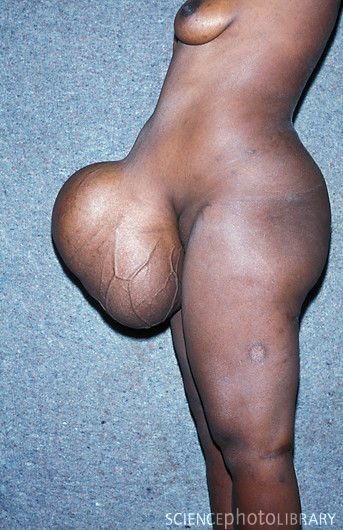 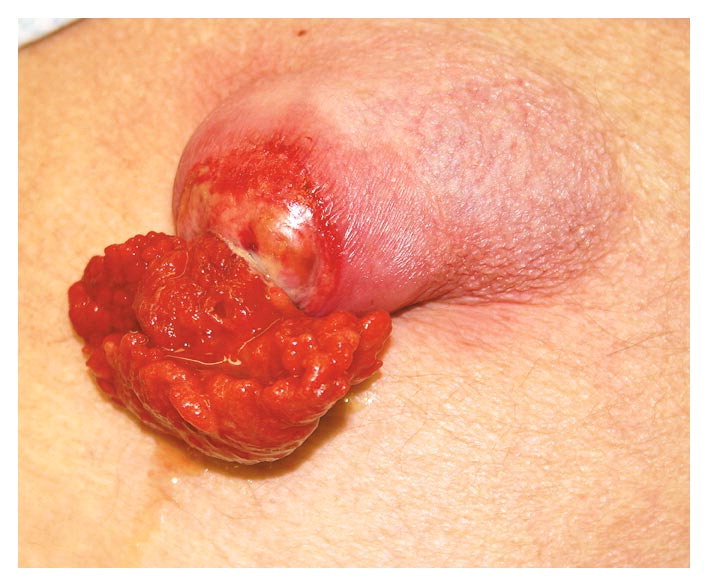 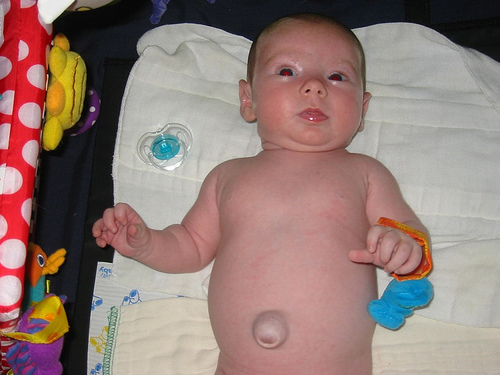 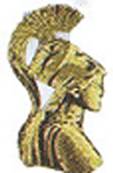 ΚΛΙΝΙΚΗ ΕΞΕΤΑΣΗ 
ΧΕΙΡΟΥΡΓΙΚΟΥ ΑΣΘΕΝΟΥΣ (14)
Η ΑΝΤΙΚΕΙΜΕΝΙΚΗ ΕΞΕΤΑΣΗ ΤΗΣ ΚΟΙΛΙΑΣ : Ακρόαση
Φυσιολογικοί εντερικοί ήχοι
Απουσία εντερικών ήχων (ακροαστική σιγή)
Υπερπερισταλτισμός
Αναζήτηση φυσημάτων αγγειακής αιτιολογίας
Ήχος παφλασμού
«ΛΗΨΗ ΙΣΤΟΡΙΚΟΥ – ΚΛΙΝΙΚΗ ΕΞΕΤΑΣΗ ΧΕΙΡΟΥΡΓΙΚΟΥ ΑΣΘΕΝΟΥΣ» ΜΠΟΝΑΤΣΟΣ ΓΕΡΑΣΙΜΟΣ
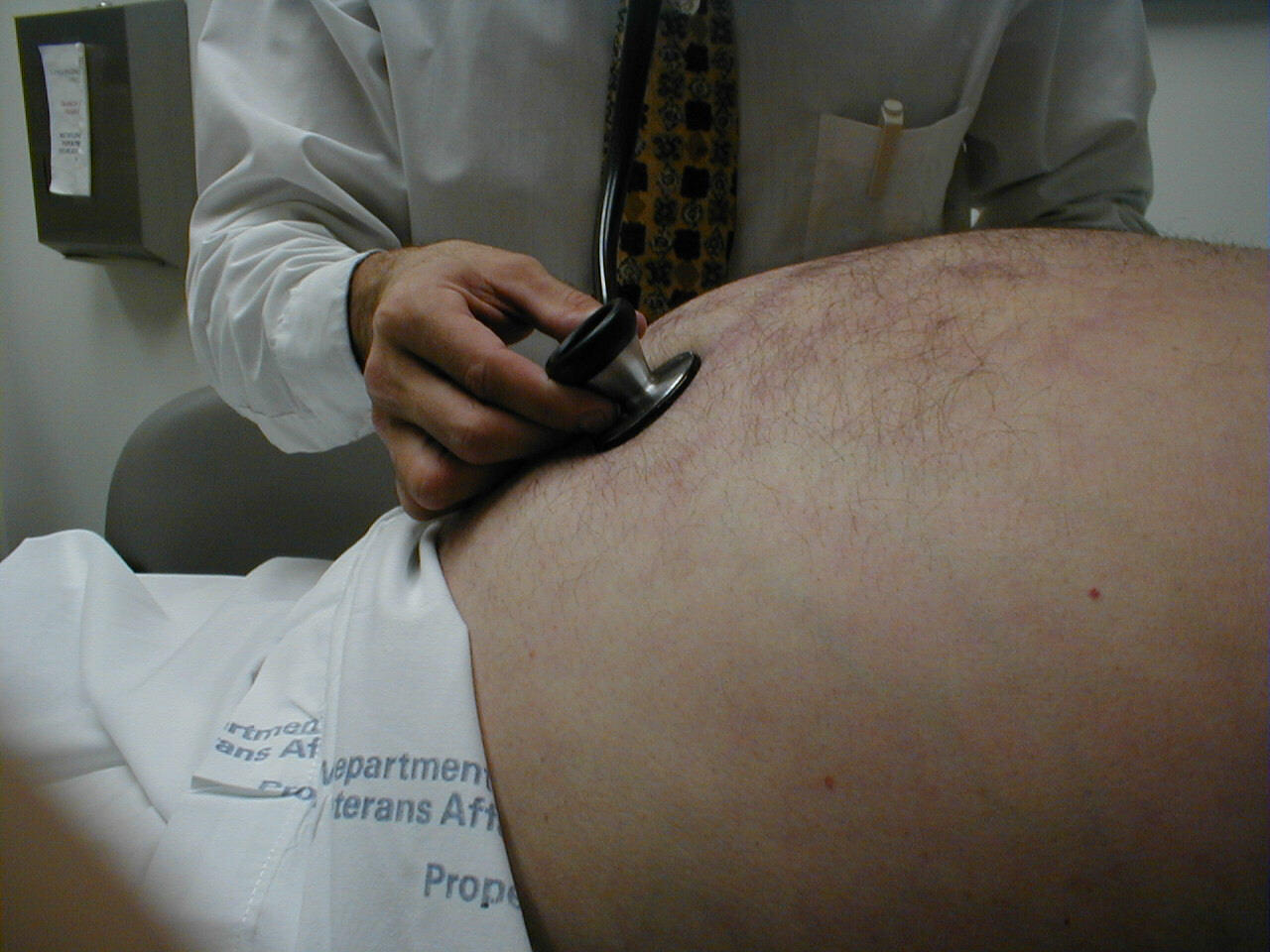 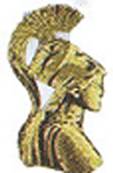 ΚΛΙΝΙΚΗ ΕΞΕΤΑΣΗ 
ΧΕΙΡΟΥΡΓΙΚΟΥ ΑΣΘΕΝΟΥΣ (15)
Η ΑΝΤΙΚΕΙΜΕΝΙΚΗ ΕΞΕΤΑΣΗ ΤΗΣ ΚΟΙΛΙΑΣ : Ψηλάφηση 
Αρχικά ψηλάφηση «εξωκοιλιακών» περιοχών με ιδιαίτερο ενδιαφέρον :

Ψηλάφηση υπερκλειδίων βόθρων (αναζήτηση λεμφαδένων)
Ψηλάφηση μηροβουβωνικών περιοχών (αναζήτηση κηλών)
Ψηλάφηση μηριαίων αρτηριών
Ψηλάφηση έξω γεννητικών οργάνων
«ΛΗΨΗ ΙΣΤΟΡΙΚΟΥ – ΚΛΙΝΙΚΗ ΕΞΕΤΑΣΗ ΧΕΙΡΟΥΡΓΙΚΟΥ ΑΣΘΕΝΟΥΣ» ΜΠΟΝΑΤΣΟΣ ΓΕΡΑΣΙΜΟΣ
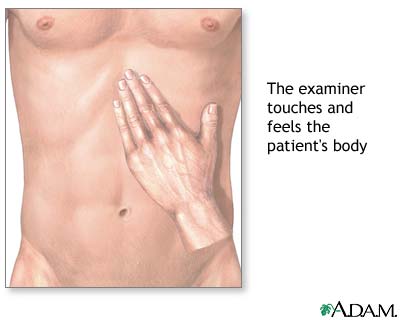 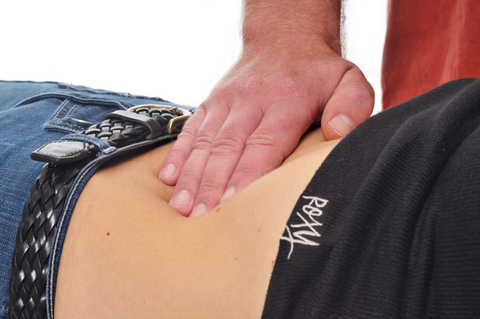 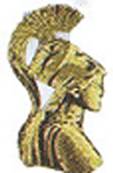 ΚΛΙΝΙΚΗ ΕΞΕΤΑΣΗ 
ΧΕΙΡΟΥΡΓΙΚΟΥ ΑΣΘΕΝΟΥΣ (16)
Η ΑΝΤΙΚΕΙΜΕΝΙΚΗ ΕΞΕΤΑΣΗ ΤΗΣ ΚΟΙΛΙΑΣ 
Α. Επιπολής ψηλάφηση

Αναζήτηση ευαισθησίας
Βαθμός
Εντόπιση
Μυική σύσπαση
Παλίνδρομη ευαισθησία
«ΛΗΨΗ ΙΣΤΟΡΙΚΟΥ – ΚΛΙΝΙΚΗ ΕΞΕΤΑΣΗ ΧΕΙΡΟΥΡΓΙΚΟΥ ΑΣΘΕΝΟΥΣ» ΜΠΟΝΑΤΣΟΣ ΓΕΡΑΣΙΜΟΣ
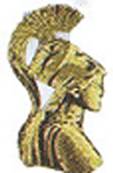 ΚΛΙΝΙΚΗ ΕΞΕΤΑΣΗ 
ΧΕΙΡΟΥΡΓΙΚΟΥ ΑΣΘΕΝΟΥΣ (17)
Η ΑΝΤΙΚΕΙΜΕΝΙΚΗ ΕΞΕΤΑΣΗ ΤΗΣ ΚΟΙΛΙΑΣ
Β. Εν τω βάθει ψηλάφηση

α. Αναζήτηση μαζών (εντόπιση, σχήμα, μέγεθος, επιφάνεια, χείλη, σύσταση)
β. Ψηλάφηση συμπαγών σπλάγχνων (ήπαρ, σπλήν, νεφρά)
«ΛΗΨΗ ΙΣΤΟΡΙΚΟΥ – ΚΛΙΝΙΚΗ ΕΞΕΤΑΣΗ ΧΕΙΡΟΥΡΓΙΚΟΥ ΑΣΘΕΝΟΥΣ» ΜΠΟΝΑΤΣΟΣ ΓΕΡΑΣΙΜΟΣ
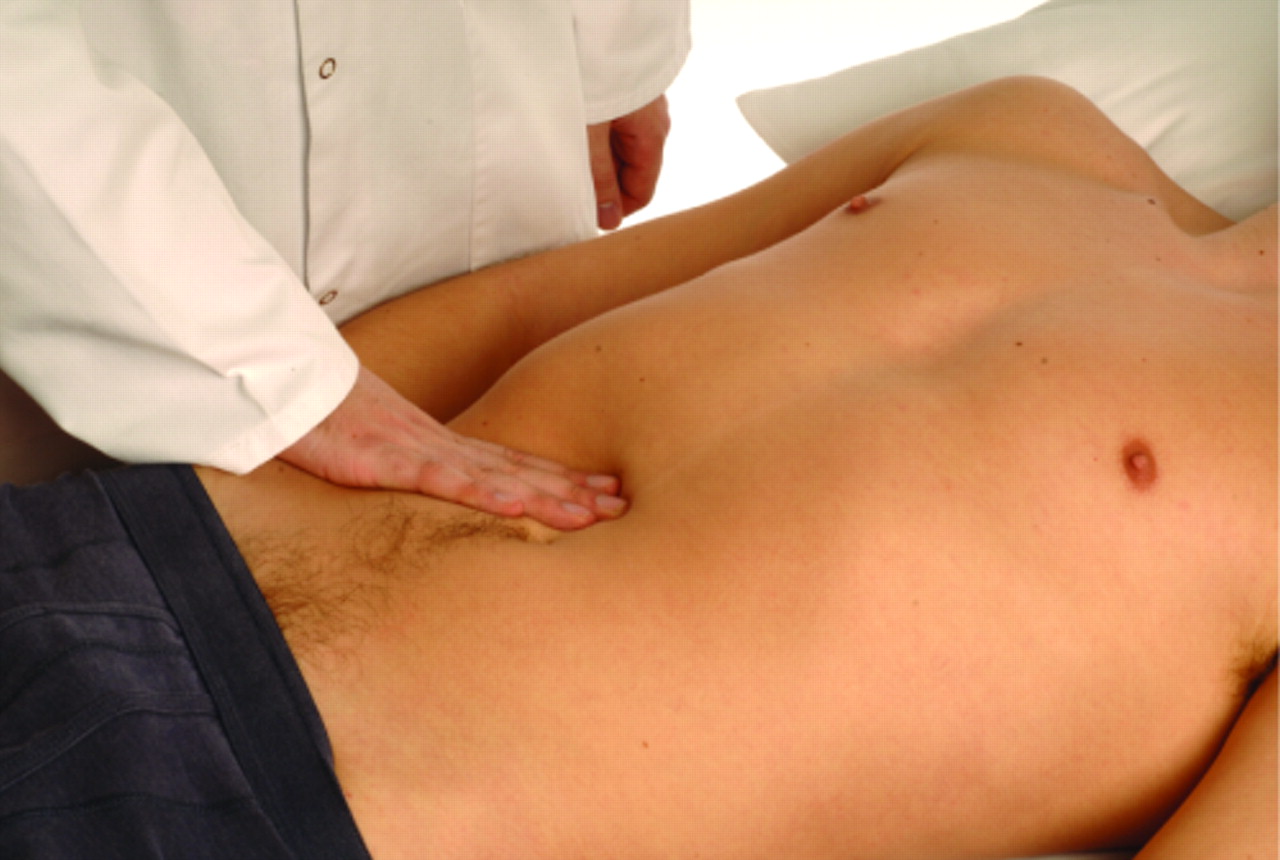 "ΜΕΤΕΓΧΕΙΡΗΤΙΚΕΣ ΕΠΙΠΛΟΚΕΣ" ΜΠΟΝΑΤΣΟΣ ΓΕΡΑΣΙΜΟΣ
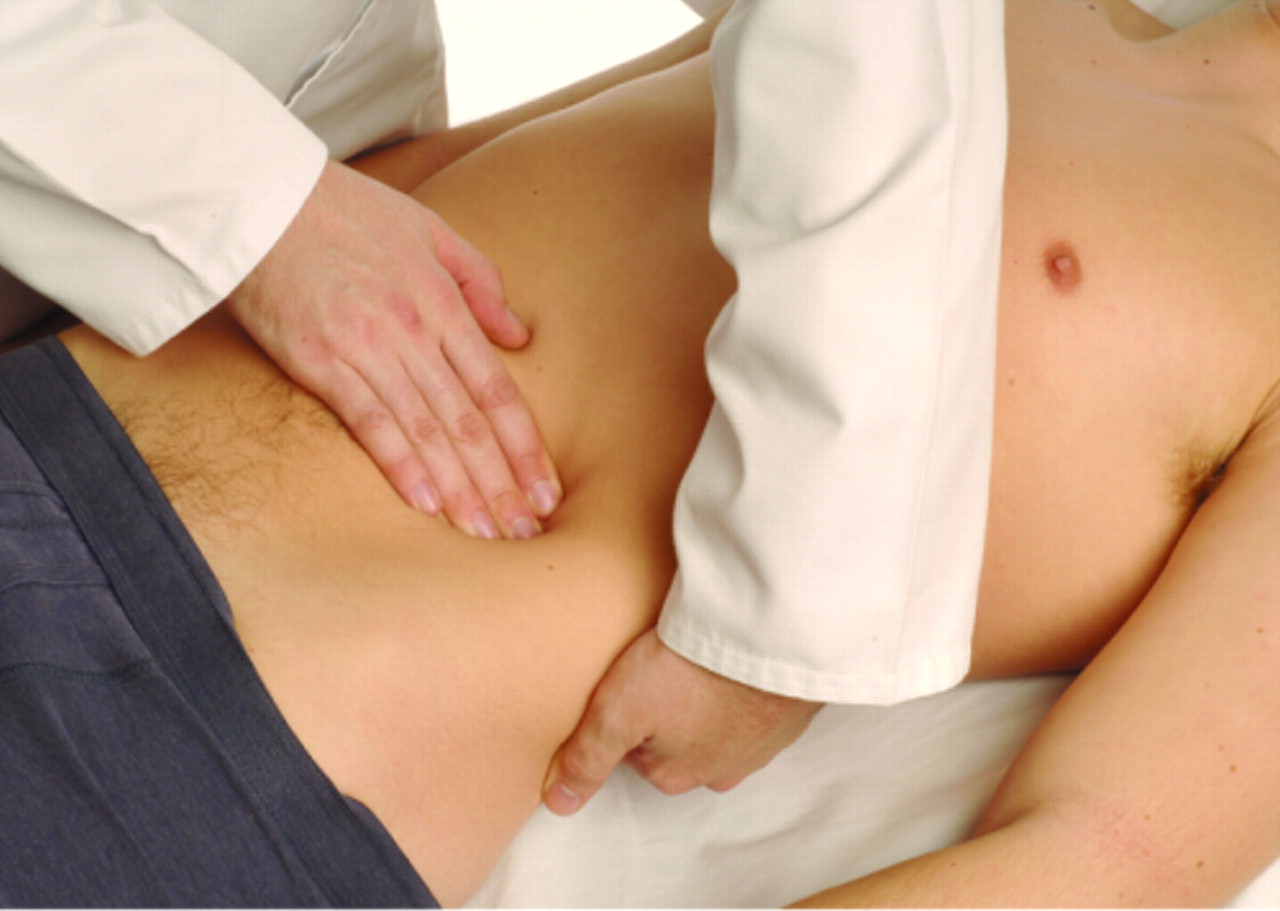 "ΜΕΤΕΓΧΕΙΡΗΤΙΚΕΣ ΕΠΙΠΛΟΚΕΣ" ΜΠΟΝΑΤΣΟΣ ΓΕΡΑΣΙΜΟΣ
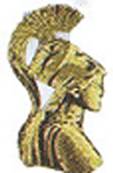 ΚΛΙΝΙΚΗ ΕΞΕΤΑΣΗ 
ΧΕΙΡΟΥΡΓΙΚΟΥ ΑΣΘΕΝΟΥΣ (18)
ΚΟΙΛΙΑΚΟ ΤΟΙΧΩΜΑ : Σύσπαση κοιλιακών μυών

Χρήσιμη δοκιμασία για τον καθορισμό αν η ψηλαφούμενη διόγκωση βρίσκεται στο κοιλιακό τοίχωμα ή εντός της κοιλίας.
«ΛΗΨΗ ΙΣΤΟΡΙΚΟΥ – ΚΛΙΝΙΚΗ ΕΞΕΤΑΣΗ ΧΕΙΡΟΥΡΓΙΚΟΥ ΑΣΘΕΝΟΥΣ» ΜΠΟΝΑΤΣΟΣ ΓΕΡΑΣΙΜΟΣ
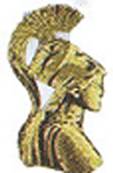 ΚΛΙΝΙΚΗ ΕΞΕΤΑΣΗ 
ΧΕΙΡΟΥΡΓΙΚΟΥ ΑΣΘΕΝΟΥΣ (19)
ΚΟΙΛΙΑΚΟ ΤΟΙΧΩΜΑ : Ρήξη επιγαστρίων αρτηριών
Κυρίως σε αθλητές και ηλικιωμένους με χρόνια βρογχίτιδα.
Δημιουργία αιματώματος που προκαλεί διόγκωση και πόνο.
Επίταση του πόνου στη βαθειά εισπνοή.
«ΛΗΨΗ ΙΣΤΟΡΙΚΟΥ – ΚΛΙΝΙΚΗ ΕΞΕΤΑΣΗ ΧΕΙΡΟΥΡΓΙΚΟΥ ΑΣΘΕΝΟΥΣ» ΜΠΟΝΑΤΣΟΣ ΓΕΡΑΣΙΜΟΣ
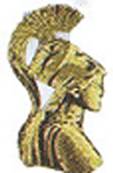 ΚΛΙΝΙΚΗ ΕΞΕΤΑΣΗ 
ΧΕΙΡΟΥΡΓΙΚΟΥ ΑΣΘΕΝΟΥΣ (20)
Αίτια Ηπατομεγαλίας : Εντοπισμένη Διόγκωση
Λοβός του Riedel
Μεταστατικό καρκίνωμα
Εχινόκοκκος κύστις
Απόστημα ήπατος
Ηπάτωμα
«ΛΗΨΗ ΙΣΤΟΡΙΚΟΥ – ΚΛΙΝΙΚΗ ΕΞΕΤΑΣΗ ΧΕΙΡΟΥΡΓΙΚΟΥ ΑΣΘΕΝΟΥΣ» ΜΠΟΝΑΤΣΟΣ ΓΕΡΑΣΙΜΟΣ
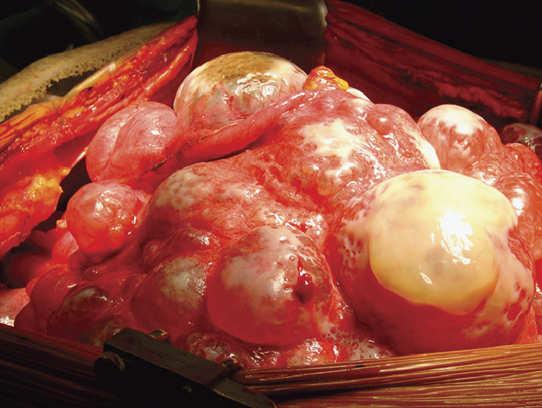 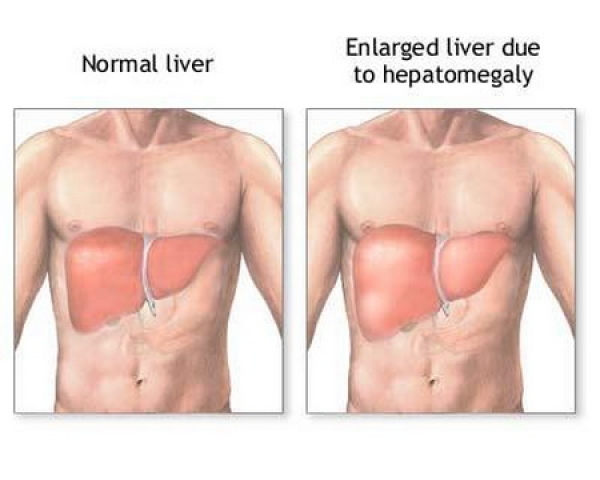 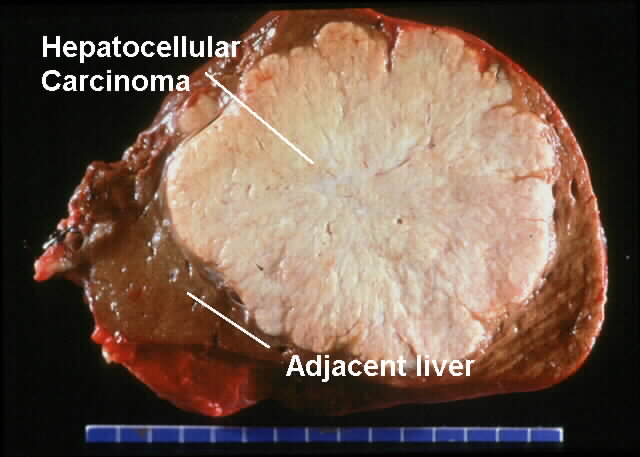 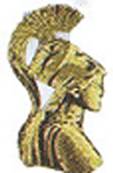 ΚΛΙΝΙΚΗ ΕΞΕΤΑΣΗ 
ΧΕΙΡΟΥΡΓΙΚΟΥ ΑΣΘΕΝΟΥΣ (21)
Αίτια Ηπατομεγαλίας
Α. Ομαλή διόγκωση χωρίς ίκτερο
Καρδιακή ανεπάρκεια
Κίρρωση
Απόφραξη ηπατικών φλεβών (Σύνδρομο Budd – Chiari)
Αμυλοείδωση

Β. Ομαλή διόγκωση με ίκτερο
Λοιμώδης ηπατίτις
Απόφραξη εξωηπατικών χοληφόρων – χολόσταση
Χολαγγειίτιδα
«ΛΗΨΗ ΙΣΤΟΡΙΚΟΥ – ΚΛΙΝΙΚΗ ΕΞΕΤΑΣΗ ΧΕΙΡΟΥΡΓΙΚΟΥ ΑΣΘΕΝΟΥΣ» ΜΠΟΝΑΤΣΟΣ ΓΕΡΑΣΙΜΟΣ
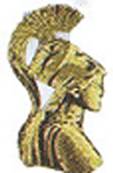 ΚΛΙΝΙΚΗ ΕΞΕΤΑΣΗ 
ΧΕΙΡΟΥΡΓΙΚΟΥ ΑΣΘΕΝΟΥΣ (22)
Αίτια Ηπατομεγαλίας
Α. Οζώδης διόγκωση χωρίς ίκτερο
Δευτεροπαθείς εντοπίσεις νεοπλάσματος
Οζώδης κίρρωση
Πολυκυστική νόσος
Ηπάτωμα

Β. Ομαλή διόγκωση με ίκτερο
Εκτεταμένες δευτεροπαθείς εντοπίσεις
Κίρρωση
«ΛΗΨΗ ΙΣΤΟΡΙΚΟΥ – ΚΛΙΝΙΚΗ ΕΞΕΤΑΣΗ ΧΕΙΡΟΥΡΓΙΚΟΥ ΑΣΘΕΝΟΥΣ» ΜΠΟΝΑΤΣΟΣ ΓΕΡΑΣΙΜΟΣ
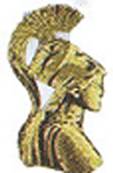 ΚΛΙΝΙΚΗ ΕΞΕΤΑΣΗ 
ΧΕΙΡΟΥΡΓΙΚΟΥ ΑΣΘΕΝΟΥΣ (23)
Αίτια Σπληνομεγαλίας
Α. Λοίμωξη
Βακτηριακή (τυφοειδής, φυματίωση, σηψαιμία)
Λεπτοσπίρωση
Ιογενής 
Πρωτόζωα (Ελονοσία, Καλα-αζάρ)
Β. Υπερπλασία
Λευχαιμία
Κακοήθης αναιμία
Πολυκυτταραιμία
Σφαιροκυττάρωση
Θρομβοπενική πορφύρα
Μυελοσκλήρυνση
Μεσογειακή αναιμία
Γ. «Συμφόρηση»
Πυλαία υπέρταση
Απόφραξη ηπατικών φλεβών
Συμφορητική καρδιακή ανεπάρκεια (πνευμονική καρδία)
«ΛΗΨΗ ΙΣΤΟΡΙΚΟΥ – ΚΛΙΝΙΚΗ ΕΞΕΤΑΣΗ ΧΕΙΡΟΥΡΓΙΚΟΥ ΑΣΘΕΝΟΥΣ» ΜΠΟΝΑΤΣΟΣ ΓΕΡΑΣΙΜΟΣ
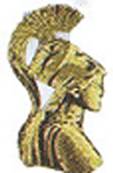 ΚΛΙΝΙΚΗ ΕΞΕΤΑΣΗ 
ΧΕΙΡΟΥΡΓΙΚΟΥ ΑΣΘΕΝΟΥΣ (24)
Αίτια Σπληνομεγαλίας (συνέχεια)
Δ. Κυτταρική Διήθηση
Αμυλοείδωση
Νόσος του Gaucher
Ε. Νόσοι του Κολλαγόνου
Σύνδρομο Felty
Νόσος του Still 
ΣΤ. Έμφρακτο
Εμβολή ή θρόμβωση σπληνικών αγγείων
Ζ. Χωροκατακτητική εξεργασία
Εχινόκοκκος κύστις
Μονήρης κύστις
Πολυκυστική νόσος
Λέμφωμα
Λεμφοσάρκωμα
«ΛΗΨΗ ΙΣΤΟΡΙΚΟΥ – ΚΛΙΝΙΚΗ ΕΞΕΤΑΣΗ ΧΕΙΡΟΥΡΓΙΚΟΥ ΑΣΘΕΝΟΥΣ» ΜΠΟΝΑΤΣΟΣ ΓΕΡΑΣΙΜΟΣ
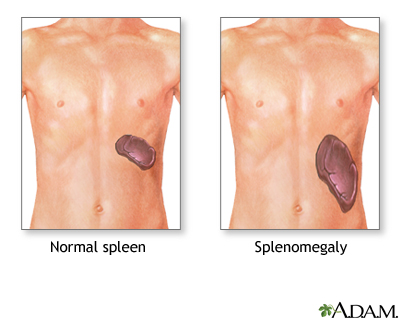 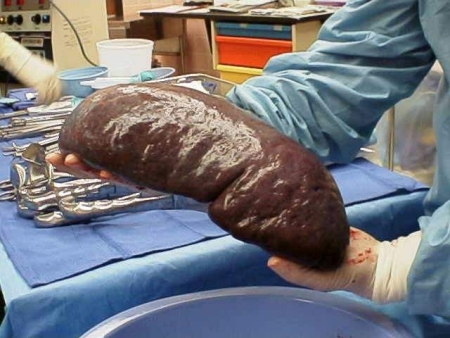 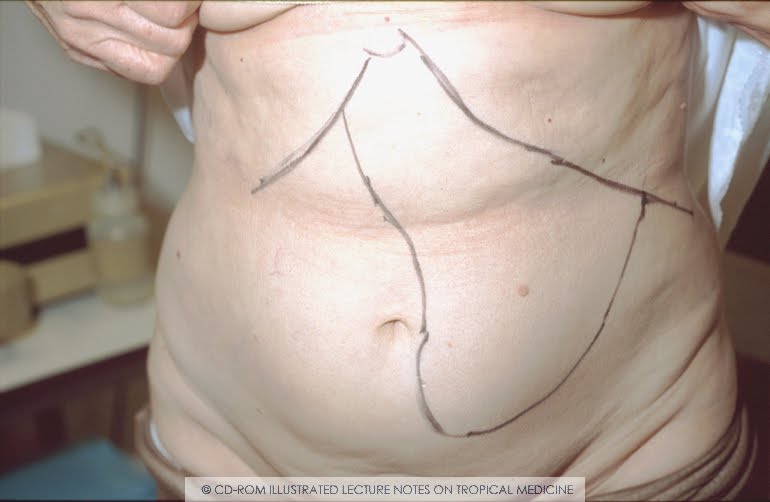 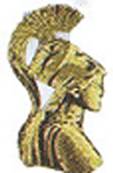 ΚΛΙΝΙΚΗ ΕΞΕΤΑΣΗ 
ΧΕΙΡΟΥΡΓΙΚΟΥ ΑΣΘΕΝΟΥΣ (25)
Αιτιολογία ψηλαφητής μάζας στον δεξιό λαγόνιο βόθρο

Οξεία σκωληκοειδίτιδα
Φυματίωση
Καρκίνος του τυφλού
Νόσος του Crohn (τελική ειλεΐτις)
Λεμφαδενοπάθεια
Ανεύρυσμα λαγονίου αρτηρίας
Απόστημα του ψοΐτη
Ρήξη επιγαστρίου αρτηρίας
Κρυψορχία
Ακτινομυκητίαση
Χονδροσάρκωμα λαγονίων οστών
«ΛΗΨΗ ΙΣΤΟΡΙΚΟΥ – ΚΛΙΝΙΚΗ ΕΞΕΤΑΣΗ ΧΕΙΡΟΥΡΓΙΚΟΥ ΑΣΘΕΝΟΥΣ» ΜΠΟΝΑΤΣΟΣ ΓΕΡΑΣΙΜΟΣ
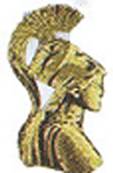 ΚΛΙΝΙΚΗ ΕΞΕΤΑΣΗ 
ΧΕΙΡΟΥΡΓΙΚΟΥ ΑΣΘΕΝΟΥΣ (26)
Η αντικειμενική εξέταση της κοιλίας: Επίκρουση
Αναζήτηση ελεύθερου περιτοναϊκού υγρού
Διάταση λεπτού ή παχέος εντέρου
Εξαφάνιση ηπατικής αμβλύτητος
«ΛΗΨΗ ΙΣΤΟΡΙΚΟΥ – ΚΛΙΝΙΚΗ ΕΞΕΤΑΣΗ ΧΕΙΡΟΥΡΓΙΚΟΥ ΑΣΘΕΝΟΥΣ» ΜΠΟΝΑΤΣΟΣ ΓΕΡΑΣΙΜΟΣ
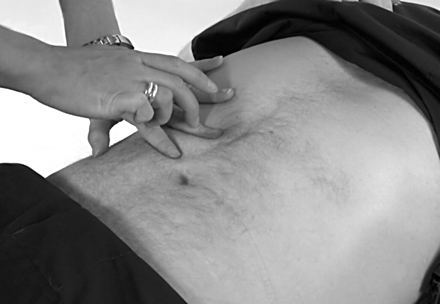 "ΜΕΤΕΓΧΕΙΡΗΤΙΚΕΣ ΕΠΙΠΛΟΚΕΣ" ΜΠΟΝΑΤΣΟΣ ΓΕΡΑΣΙΜΟΣ
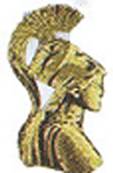 ΚΛΙΝΙΚΗ ΕΞΕΤΑΣΗ 
ΧΕΙΡΟΥΡΓΙΚΟΥ ΑΣΘΕΝΟΥΣ (27)
Συμπτώματα παθήσεων του ουροποιητικού συστήματος
Πόνος νεφρικής αιτιολογίας
Ουρητηρικός κολικός
Αιματουρία
Πόνος από την ουροδόχο κύστη
Συχνουρία
Δυσουρία
Επίσχεση ούρων
Προστατικός πόνος
«ΛΗΨΗ ΙΣΤΟΡΙΚΟΥ – ΚΛΙΝΙΚΗ ΕΞΕΤΑΣΗ ΧΕΙΡΟΥΡΓΙΚΟΥ ΑΣΘΕΝΟΥΣ» ΜΠΟΝΑΤΣΟΣ ΓΕΡΑΣΙΜΟΣ
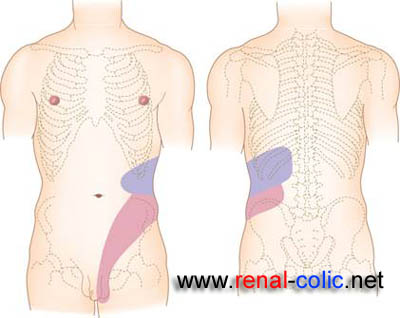 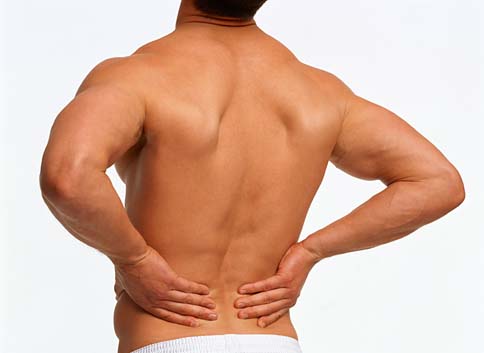 ΕΝΤΟΠΙΣΗ ΚΑΙ ΑΝΤΑΝΑΚΛΑΣΗ ΚΟΛΙΚΟΥ ΝΕΦΡΟΥ
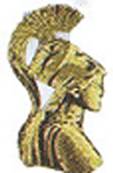 ΚΛΙΝΙΚΗ ΕΞΕΤΑΣΗ 
ΧΕΙΡΟΥΡΓΙΚΟΥ ΑΣΘΕΝΟΥΣ (28)
Πόνος νεφρικής αιτιολογίας
Εντόπιση
Ένταση
Χαρακτήρας
«ΛΗΨΗ ΙΣΤΟΡΙΚΟΥ – ΚΛΙΝΙΚΗ ΕΞΕΤΑΣΗ ΧΕΙΡΟΥΡΓΙΚΟΥ ΑΣΘΕΝΟΥΣ» ΜΠΟΝΑΤΣΟΣ ΓΕΡΑΣΙΜΟΣ
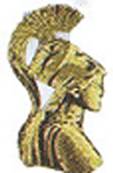 ΚΛΙΝΙΚΗ ΕΞΕΤΑΣΗ 
ΧΕΙΡΟΥΡΓΙΚΟΥ ΑΣΘΕΝΟΥΣ (29)
Αίτια Διόγκωσης Νεφρών

Υδρονέφρωση
Απόστημα
Υπερνέφρωμα – Νεφροβλάστωμα
Πολυκυστική νόσος
Υπερτροφία
«ΛΗΨΗ ΙΣΤΟΡΙΚΟΥ – ΚΛΙΝΙΚΗ ΕΞΕΤΑΣΗ ΧΕΙΡΟΥΡΓΙΚΟΥ ΑΣΘΕΝΟΥΣ» ΜΠΟΝΑΤΣΟΣ ΓΕΡΑΣΙΜΟΣ
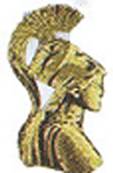 ΚΛΙΝΙΚΗ ΕΞΕΤΑΣΗ 
ΧΕΙΡΟΥΡΓΙΚΟΥ ΑΣΘΕΝΟΥΣ (30)
Ουρητηρικός Κολικός
Εντόπιση – Αντανακλάσεις
Ένταση
Χαρακτήρας
«ΛΗΨΗ ΙΣΤΟΡΙΚΟΥ – ΚΛΙΝΙΚΗ ΕΞΕΤΑΣΗ ΧΕΙΡΟΥΡΓΙΚΟΥ ΑΣΘΕΝΟΥΣ» ΜΠΟΝΑΤΣΟΣ ΓΕΡΑΣΙΜΟΣ
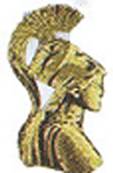 ΚΛΙΝΙΚΗ ΕΞΕΤΑΣΗ 
ΧΕΙΡΟΥΡΓΙΚΟΥ ΑΣΘΕΝΟΥΣ (31)
Κλινική εξέταση του αρτηριοπαθούς
Ατομικό και οικογενειακό ιστορικό
Σταδιοποίηση
Αντικειμενική εξέταση
«ΛΗΨΗ ΙΣΤΟΡΙΚΟΥ – ΚΛΙΝΙΚΗ ΕΞΕΤΑΣΗ ΧΕΙΡΟΥΡΓΙΚΟΥ ΑΣΘΕΝΟΥΣ» ΜΠΟΝΑΤΣΟΣ ΓΕΡΑΣΙΜΟΣ
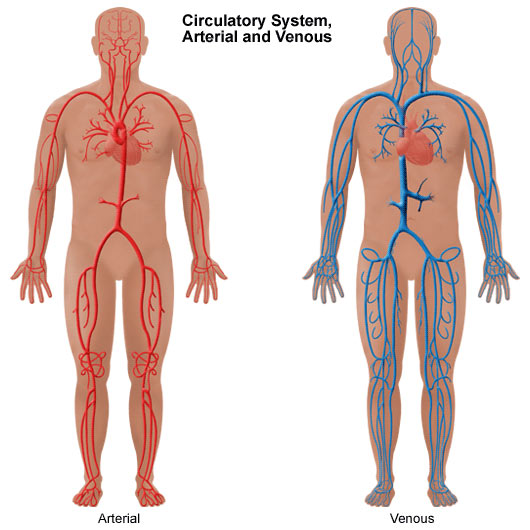 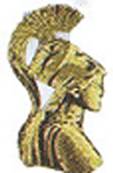 ΚΛΙΝΙΚΗ ΕΞΕΤΑΣΗ 
ΧΕΙΡΟΥΡΓΙΚΟΥ ΑΣΘΕΝΟΥΣ (32)
Κλινική εξέταση του αρτηριοπαθούς : Πληροφορίες από το ιστορικό
Αναζήτηση επιβαρυντικών παραγόντων

Κάπνισμα			   Επάγγελμα
Σακχαρώδης Διαβήτης	   Έμφραγμα του μυοκαρδίου
Υπέρταση			   Εγκεφαλικό επεισόδιο
Υπερλιπιδαιμία		   Παχυσαρκία
«ΛΗΨΗ ΙΣΤΟΡΙΚΟΥ – ΚΛΙΝΙΚΗ ΕΞΕΤΑΣΗ ΧΕΙΡΟΥΡΓΙΚΟΥ ΑΣΘΕΝΟΥΣ» ΜΠΟΝΑΤΣΟΣ ΓΕΡΑΣΙΜΟΣ
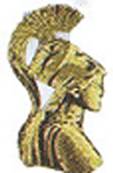 ΚΛΙΝΙΚΗ ΕΞΕΤΑΣΗ 
ΧΕΙΡΟΥΡΓΙΚΟΥ ΑΣΘΕΝΟΥΣ (33)
Κλινικά στάδια της χρονίας περιφερικής αρτηροπάθειας κατά Fontaine
Στάδιο

Στάδιο I
Στάδιο II
Στάδιο III
Στάδιο IV
Χαρακτηριστικό

Ασυμπτωματικό
Διαλείπουσα χωλότης
Άλγος αναπαύσεως
Γάγγραινα
«ΛΗΨΗ ΙΣΤΟΡΙΚΟΥ – ΚΛΙΝΙΚΗ ΕΞΕΤΑΣΗ ΧΕΙΡΟΥΡΓΙΚΟΥ ΑΣΘΕΝΟΥΣ» ΜΠΟΝΑΤΣΟΣ ΓΕΡΑΣΙΜΟΣ
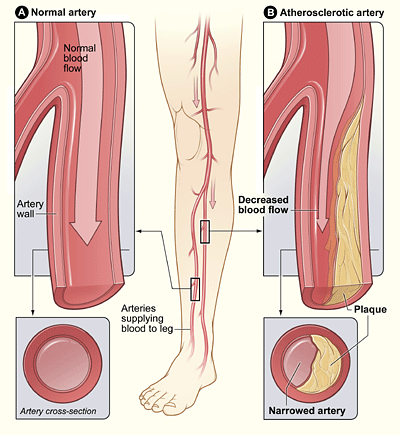 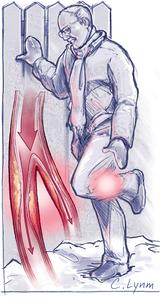 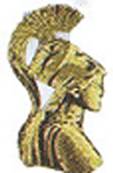 ΚΛΙΝΙΚΗ ΕΞΕΤΑΣΗ 
ΧΕΙΡΟΥΡΓΙΚΟΥ ΑΣΘΕΝΟΥΣ (34)
Διαφορική διάγνωση διαλειπούσης χωλότητος
Χρόνιες οστεοαρθροπάθειες
Περιφερική νευρίτιδα
Φλεβική ανεπάρκεια των κάτω άκρων
«ΛΗΨΗ ΙΣΤΟΡΙΚΟΥ – ΚΛΙΝΙΚΗ ΕΞΕΤΑΣΗ ΧΕΙΡΟΥΡΓΙΚΟΥ ΑΣΘΕΝΟΥΣ» ΜΠΟΝΑΤΣΟΣ ΓΕΡΑΣΙΜΟΣ
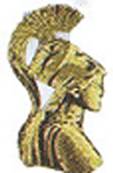 ΚΛΙΝΙΚΗ ΕΞΕΤΑΣΗ 
ΧΕΙΡΟΥΡΓΙΚΟΥ ΑΣΘΕΝΟΥΣ (35)
Διαφορική διάγνωση συνεχούς άλγους
Θρόμβωση ή εμβολή μεγάλου αρτηριακού στελέχους
Κυανή επώδυνη φλεγμονή
Αορτικός διαχωρισμός
«ΛΗΨΗ ΙΣΤΟΡΙΚΟΥ – ΚΛΙΝΙΚΗ ΕΞΕΤΑΣΗ ΧΕΙΡΟΥΡΓΙΚΟΥ ΑΣΘΕΝΟΥΣ» ΜΠΟΝΑΤΣΟΣ ΓΕΡΑΣΙΜΟΣ
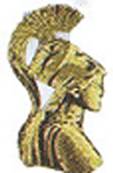 ΚΛΙΝΙΚΗ ΕΞΕΤΑΣΗ 
ΧΕΙΡΟΥΡΓΙΚΟΥ ΑΣΘΕΝΟΥΣ (36)
Αντικειμενική εξέταση του αρτηριοπαθούς
Επισκόπηση
Θερμοκρασία
Ψηλάφηση των αρτηριών
Ακρόαση των αρτηριών
Συγκριτική μέτρηση αρτηριακής πίεσης άνω άκρων
Κλινικές δοκιμασίες
		- Δοκιμασία δερματικής κυκλοφορίας
	   - Δοκιμασία Allen άνω άκρων
	   - Δοκιμασία μυικής κυκλοφορίας
«ΛΗΨΗ ΙΣΤΟΡΙΚΟΥ – ΚΛΙΝΙΚΗ ΕΞΕΤΑΣΗ ΧΕΙΡΟΥΡΓΙΚΟΥ ΑΣΘΕΝΟΥΣ» ΜΠΟΝΑΤΣΟΣ ΓΕΡΑΣΙΜΟΣ
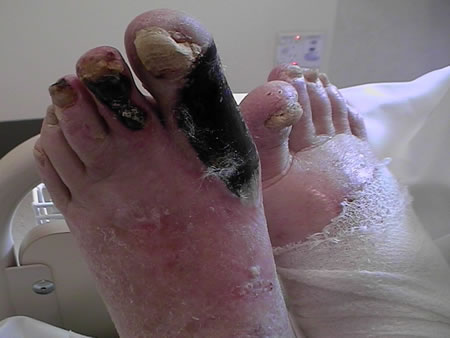 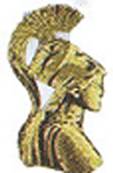 ΚΛΙΝΙΚΗ ΕΞΕΤΑΣΗ 
ΧΕΙΡΟΥΡΓΙΚΟΥ ΑΣΘΕΝΟΥΣ (37)
Φλεβικό σύστημα των κάτω άκρων
Α. Επιπολής Φλεβικό σύστημα
Β. Εν τω βάθει Φλεβικό σύστημα
Γ. Σύστημα διατιτραινουσών
«ΛΗΨΗ ΙΣΤΟΡΙΚΟΥ – ΚΛΙΝΙΚΗ ΕΞΕΤΑΣΗ ΧΕΙΡΟΥΡΓΙΚΟΥ ΑΣΘΕΝΟΥΣ» ΜΠΟΝΑΤΣΟΣ ΓΕΡΑΣΙΜΟΣ
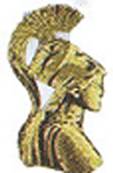 ΚΛΙΝΙΚΗ ΕΞΕΤΑΣΗ 
ΧΕΙΡΟΥΡΓΙΚΟΥ ΑΣΘΕΝΟΥΣ (38)
Χρόνια Φλεβική Ανεπάρκεια
Α. Αιτιολογία
              1. Μη αντιρροπούμενοι κιρσοί
		2. Μεταθρομβωτικό σύνδρομο
		3. Α-φ επικοινωνίες, όγκοι, δυσπλασίες των βαλβίδων κλπ

Β. Κλινική εικόνα
		Οίδημα, υπέρχρωση, λιποσκλήρυνση, έκζεμα, εξέλκωση κλπ

Γ. Ταξινόμηση
«ΛΗΨΗ ΙΣΤΟΡΙΚΟΥ – ΚΛΙΝΙΚΗ ΕΞΕΤΑΣΗ ΧΕΙΡΟΥΡΓΙΚΟΥ ΑΣΘΕΝΟΥΣ» ΜΠΟΝΑΤΣΟΣ ΓΕΡΑΣΙΜΟΣ
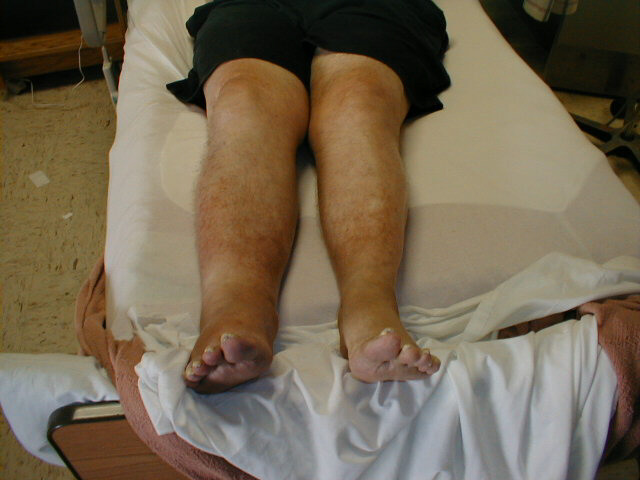 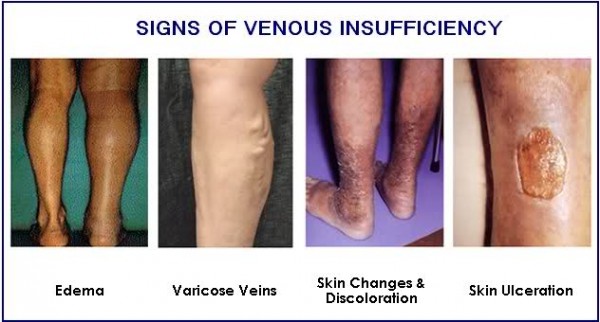 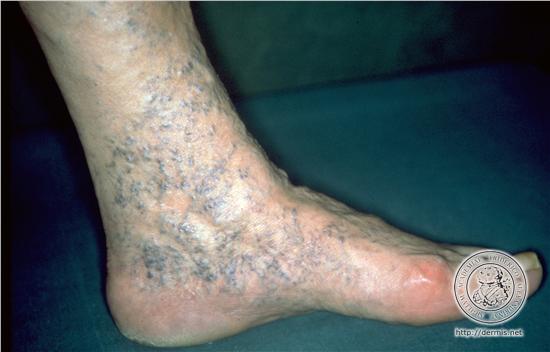 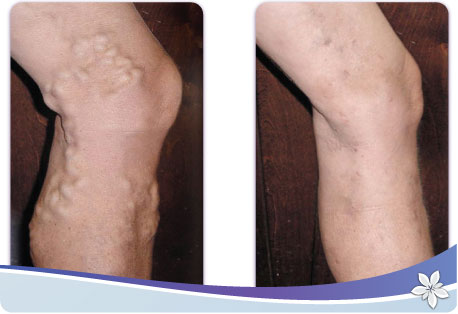 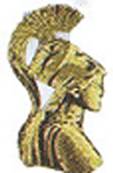 ΚΛΙΝΙΚΗ ΕΞΕΤΑΣΗ 
ΧΕΙΡΟΥΡΓΙΚΟΥ ΑΣΘΕΝΟΥΣ (39)
Λεμφοίδημα
Ορισμός: Λεμφοστατικό οίδημα πλούσιο σε λευκώματα
Παθοφυσιολογία: Μηχανική ή δυναμική ανεπάρκεια λεμφαγγειακού συστήματος
Ταξινόμηση: Πρωτοπαθές, δευτεροπαθές
«ΛΗΨΗ ΙΣΤΟΡΙΚΟΥ – ΚΛΙΝΙΚΗ ΕΞΕΤΑΣΗ ΧΕΙΡΟΥΡΓΙΚΟΥ ΑΣΘΕΝΟΥΣ» ΜΠΟΝΑΤΣΟΣ ΓΕΡΑΣΙΜΟΣ
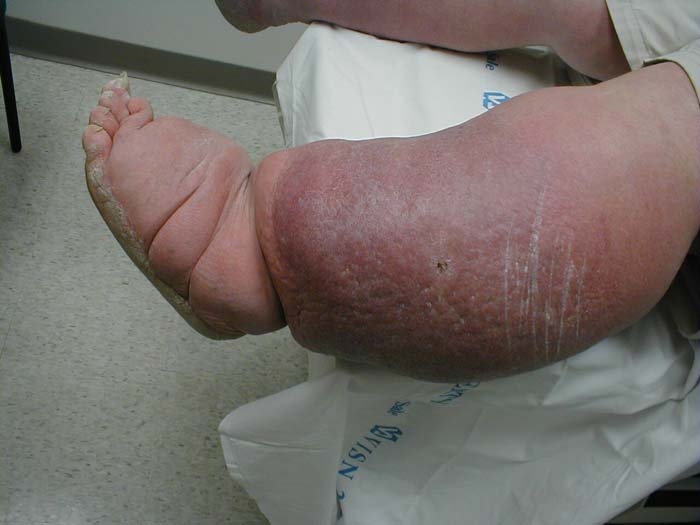 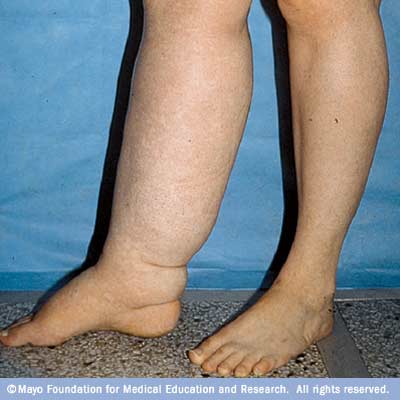 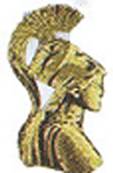 ΚΛΙΝΙΚΗ ΕΞΕΤΑΣΗ 
ΧΕΙΡΟΥΡΓΙΚΟΥ ΑΣΘΕΝΟΥΣ (40)
Διαφορική διαγνωστική φλεβοιδήματος και λεμφοιδήματος
Φλεβοίδημα
Επίκτητο – ιστορικό
Μαλθακό
Αλγεί στην πίεση
Ατροφία δέρματος
Έλκη, κυάνωση δέρματος
Υπέρχρωση δέρματος
Κιρσοί
Υπερηχογράφημα
Φλεβογραφία
Λεμφοίδημα
Εκ γενετής ή βραδέως εξελισσόμενο 
Σκληρό
Ανώδυνο στην πίεση
Δεν αφήνει εντύπωμα
Τάση του δέρματος και περιορισμός της λειτουργικότητας των αρθρώσεων
Χωρίς έλκος
Λεμφογραφία
«ΛΗΨΗ ΙΣΤΟΡΙΚΟΥ – ΚΛΙΝΙΚΗ ΕΞΕΤΑΣΗ ΧΕΙΡΟΥΡΓΙΚΟΥ ΑΣΘΕΝΟΥΣ» ΜΠΟΝΑΤΣΟΣ ΓΕΡΑΣΙΜΟΣ
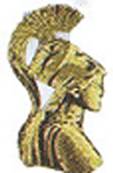 Ερωτήσεις;
«ΛΗΨΗ ΙΣΤΟΡΙΚΟΥ – ΚΛΙΝΙΚΗ ΕΞΕΤΑΣΗ ΧΕΙΡΟΥΡΓΙΚΟΥ ΑΣΘΕΝΟΥΣ» ΜΠΟΝΑΤΣΟΣ ΓΕΡΑΣΙΜΟΣ
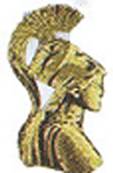 Σας ευχαριστώ για την παρουσία και την προσοχή σας.

gbonats@nurs.uoa.gr
«ΛΗΨΗ ΙΣΤΟΡΙΚΟΥ – ΚΛΙΝΙΚΗ ΕΞΕΤΑΣΗ ΧΕΙΡΟΥΡΓΙΚΟΥ ΑΣΘΕΝΟΥΣ» ΜΠΟΝΑΤΣΟΣ ΓΕΡΑΣΙΜΟΣ